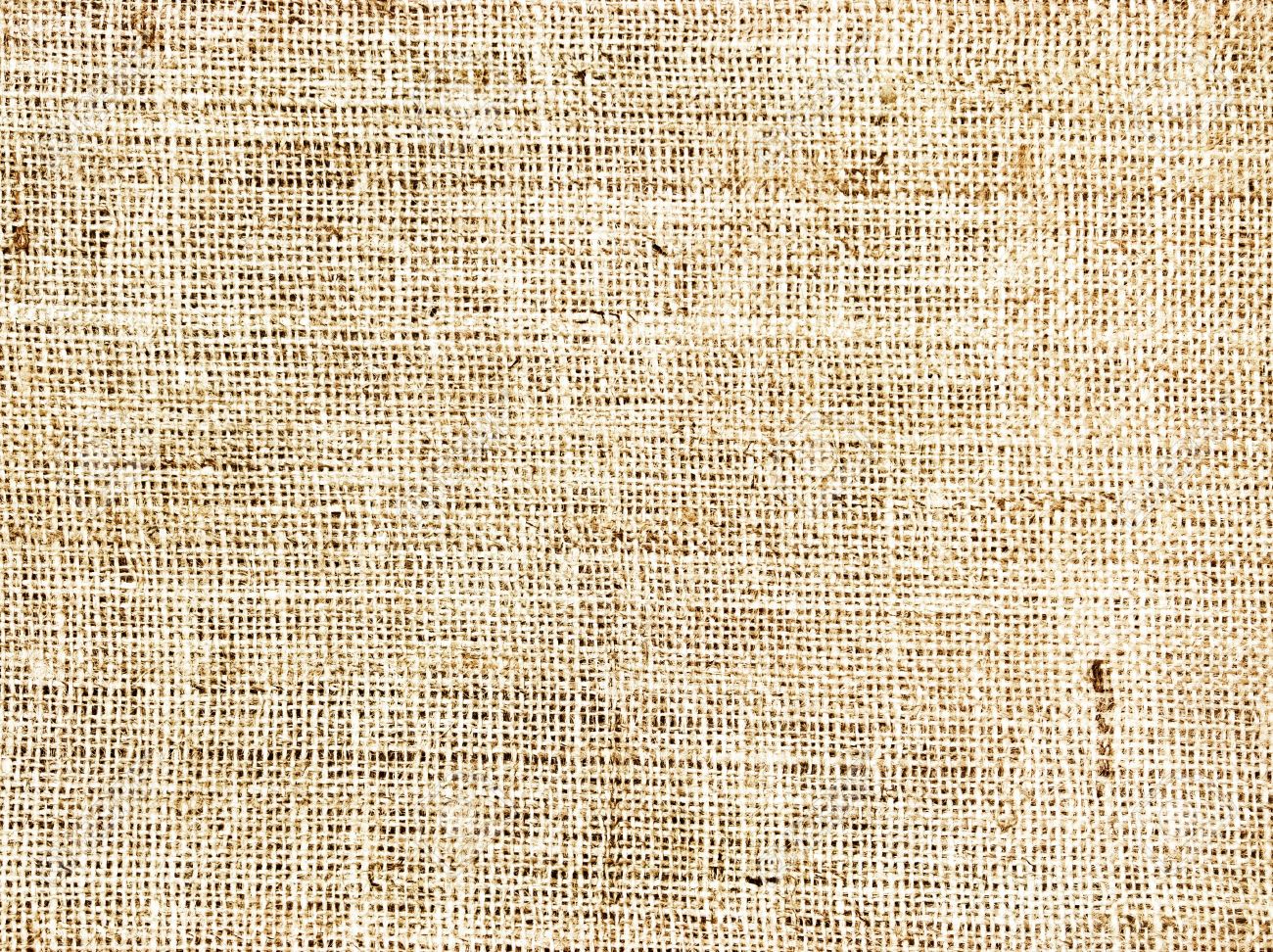 Raider Rev:
Have you ever had someone you look up to let you down? What was your immediate reaction? Looking back, what do you think about the incident now?
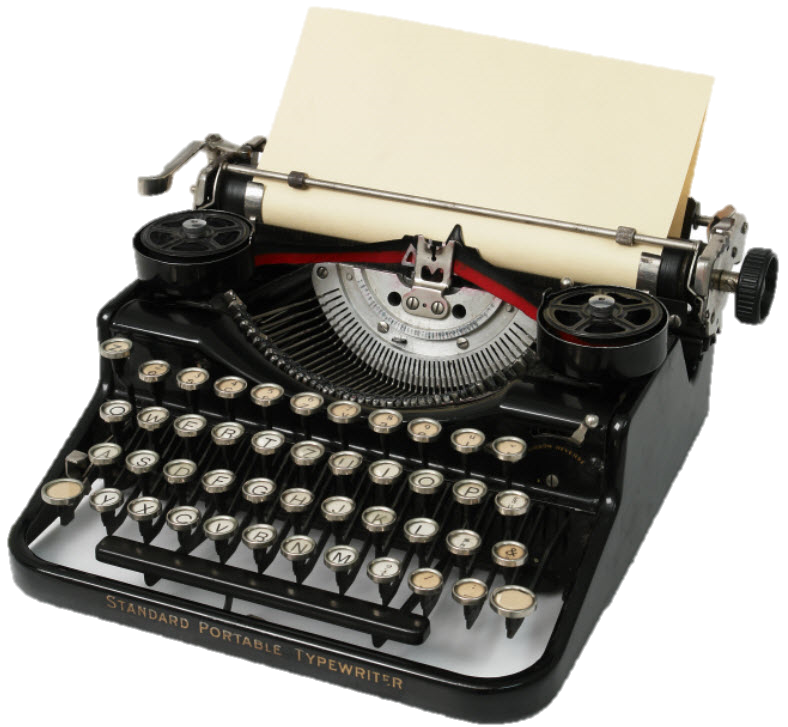 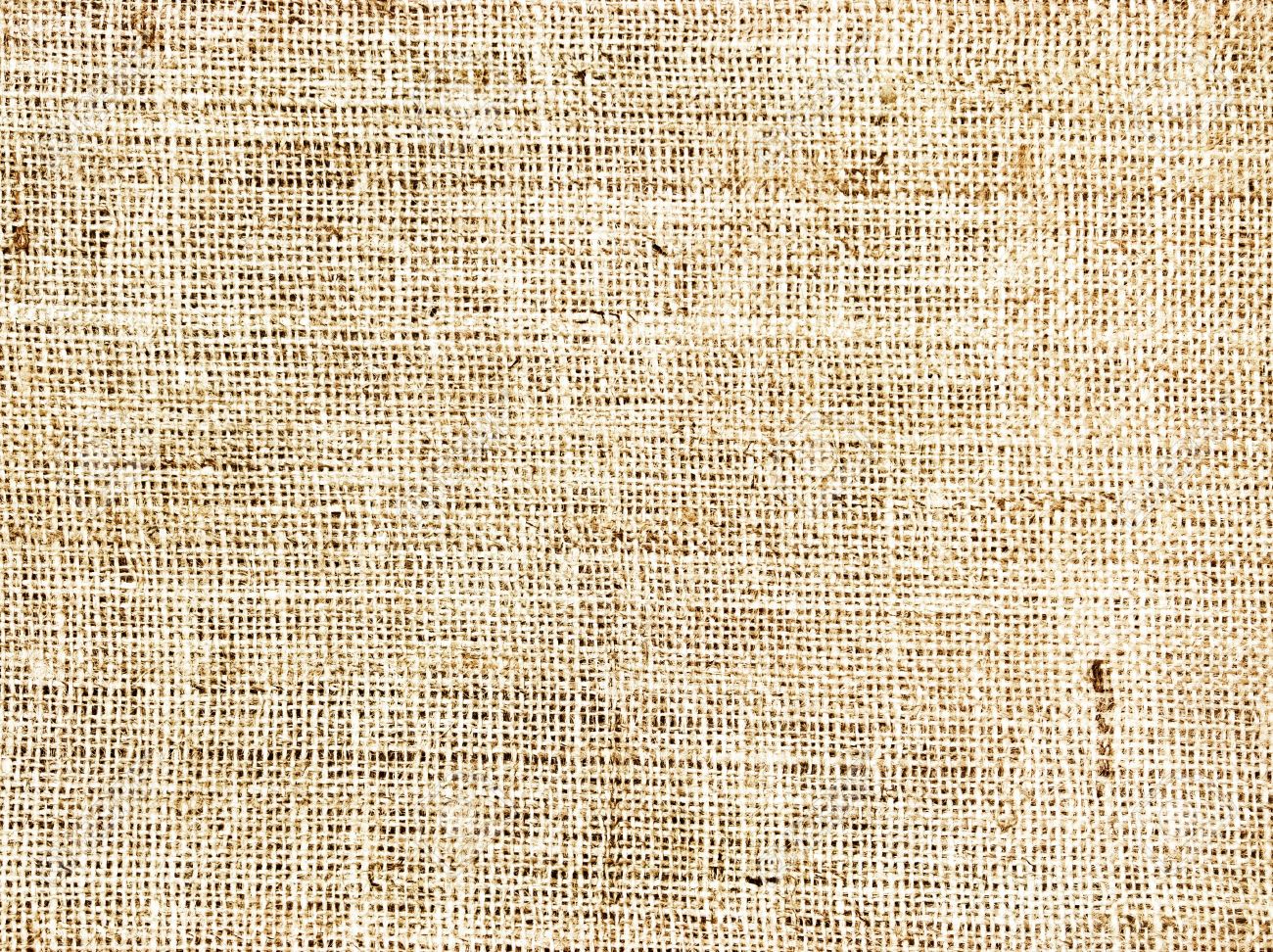 Poetic Devices in “Casey at the Bat”
Comprehension Instructional Sequence Module
(CISM)
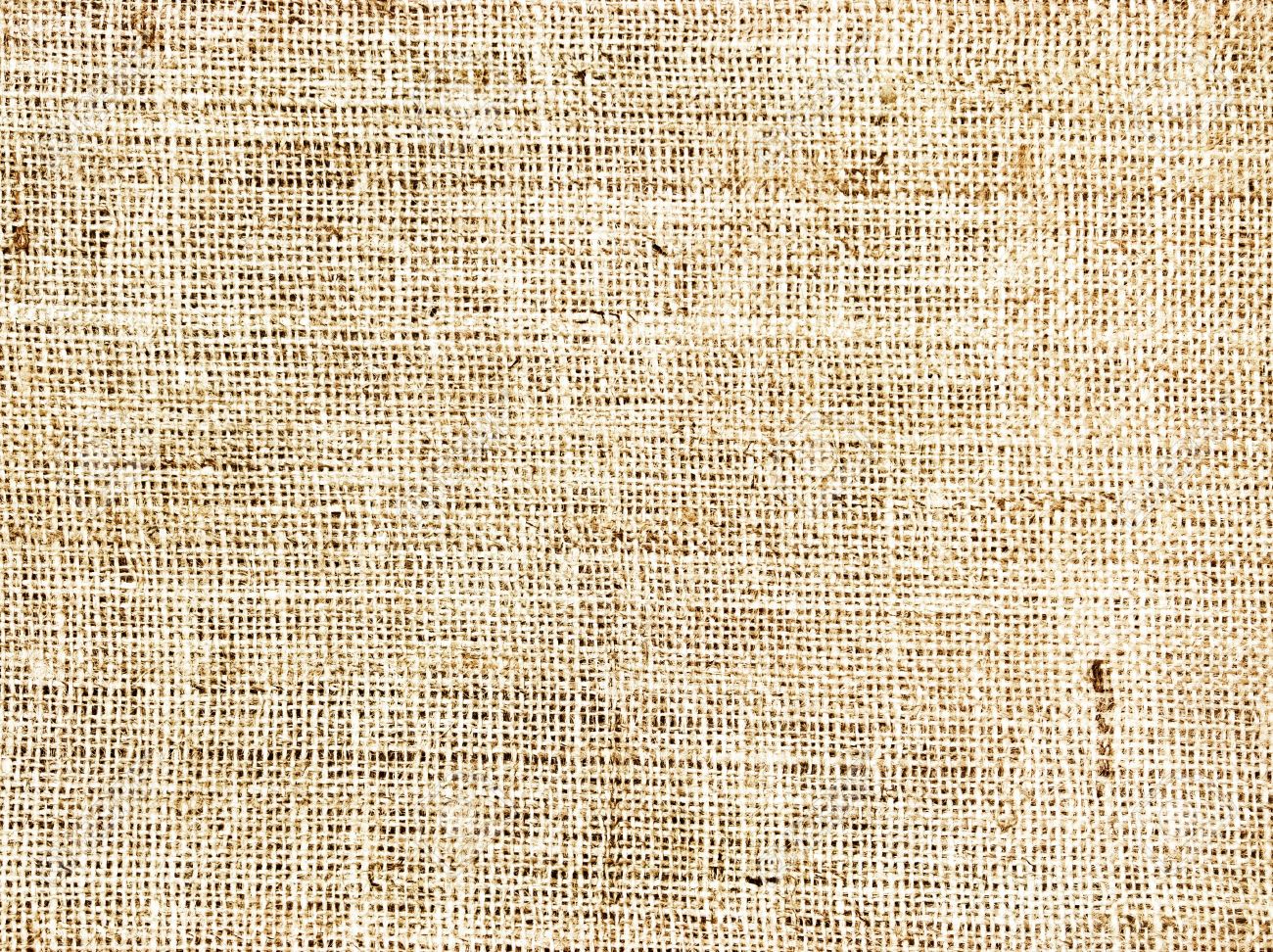 Essential Question:
How can an author use poetic devices and figure of speech to produce mood and theme in a poem?
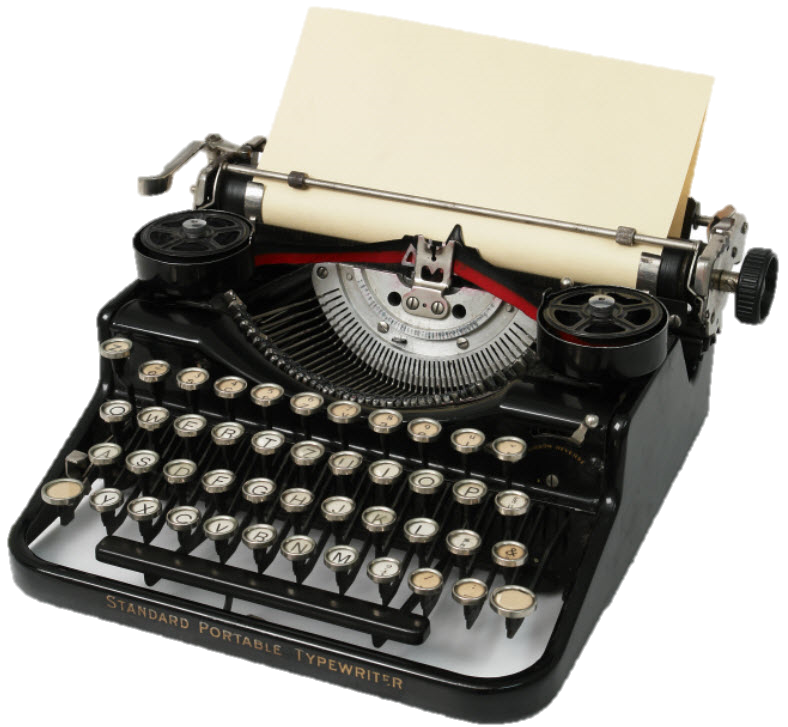 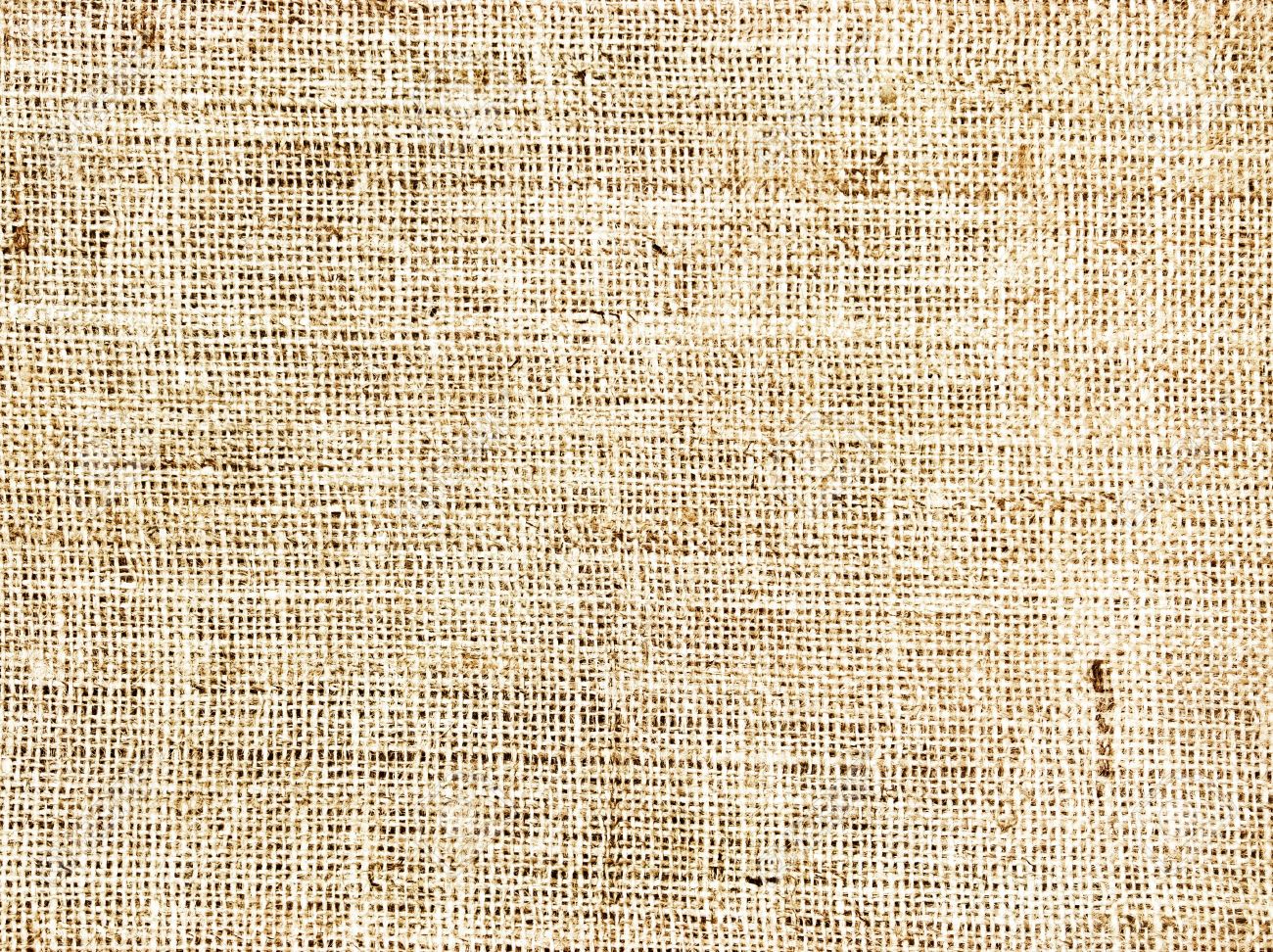 The Writer: Ernest Thayer
Earnest Thayer was an American poet from Massachusetts best known for his narrative poem, “Casey at the Bat,” “the best and only baseball poem every written.”
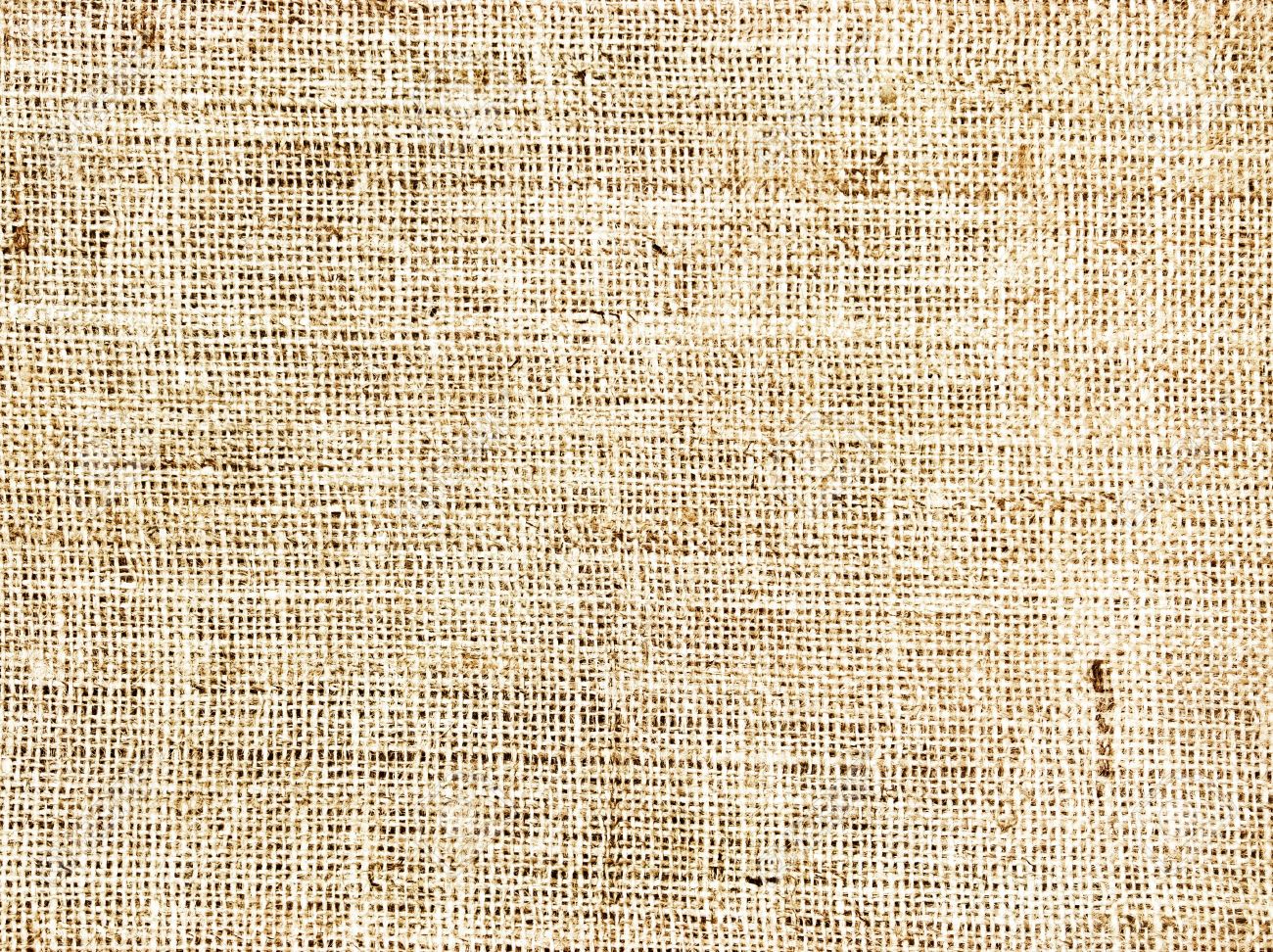 Opening Session: Word Wall
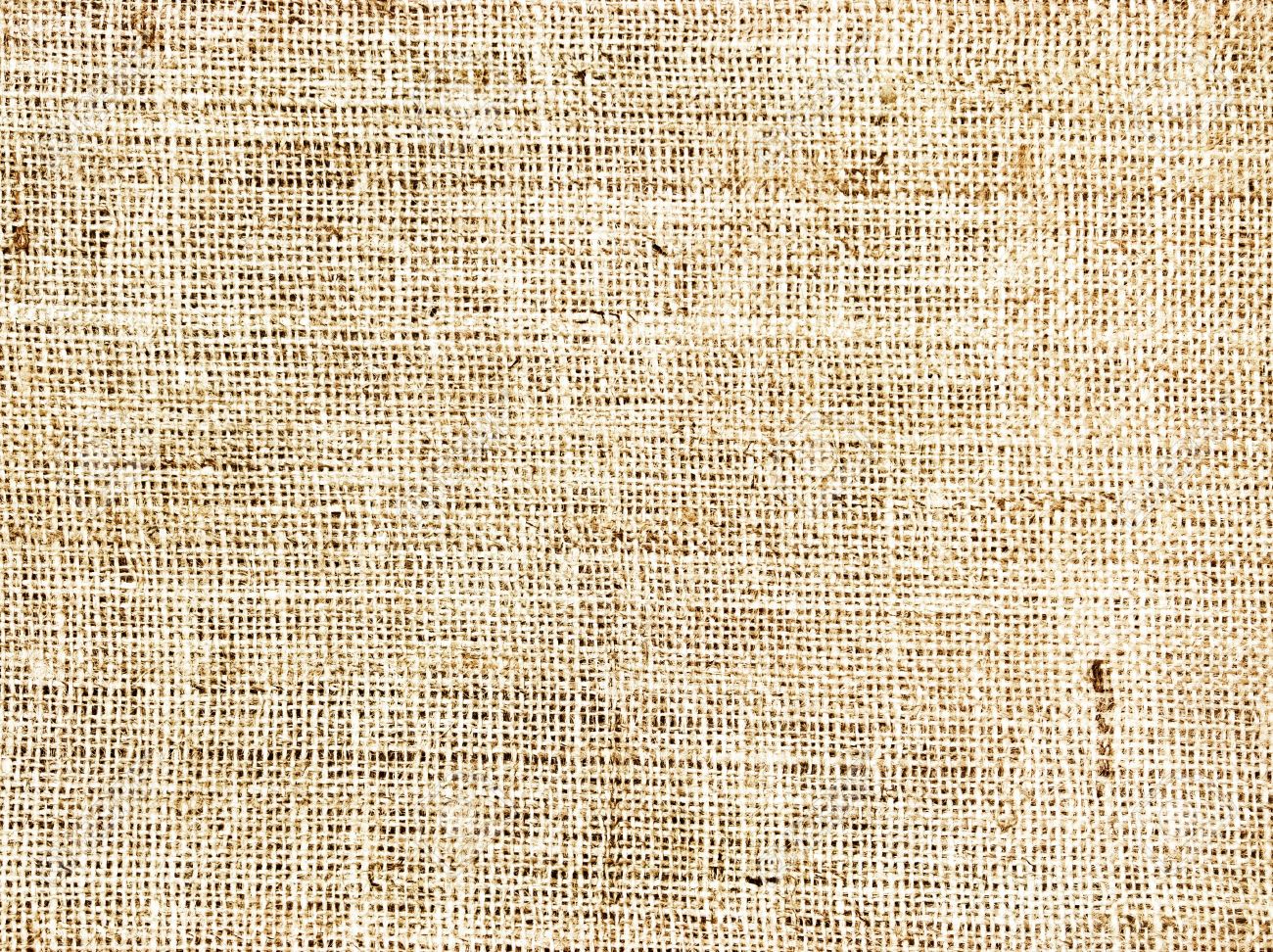 Raider Rev:
Answer this question on the sheet of paper you wrote the Raider Rev on yesterday.

What was the tone or mood of the cartoon we watched? Other than the language, what about the cartoon made you feel that way?
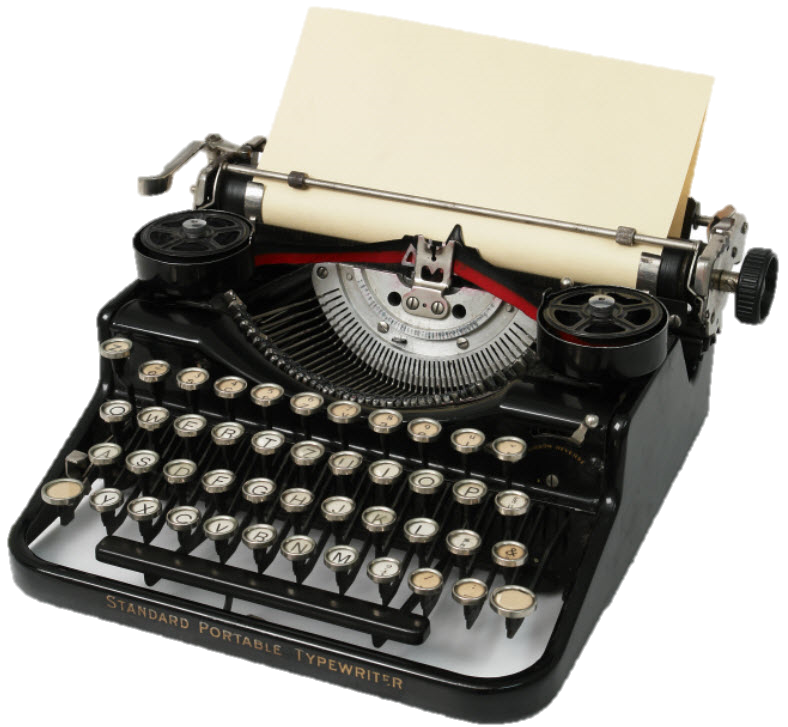 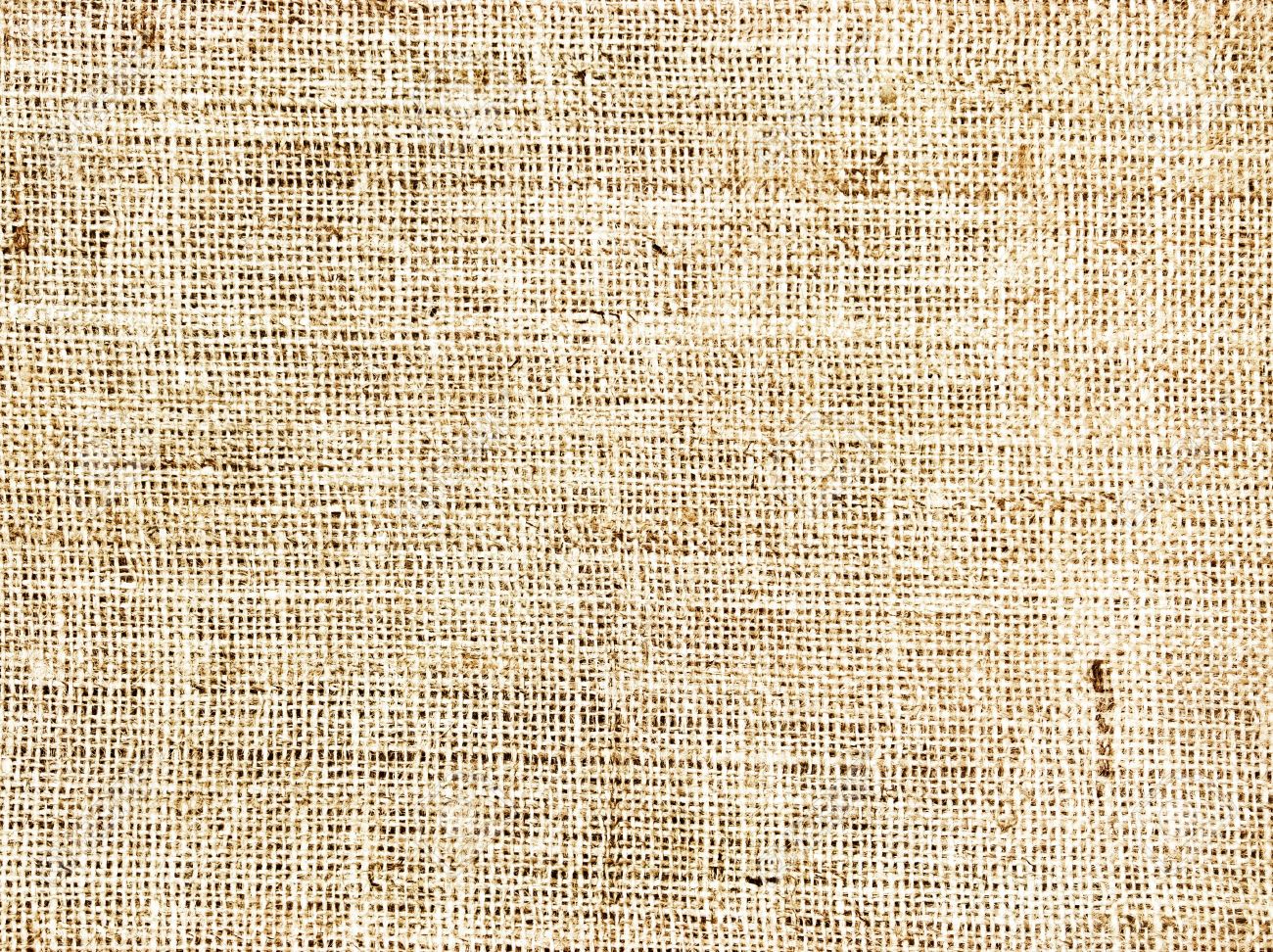 Raider Rev:
Answer this question on the sheet of paper you wrote the Raider Rev on yesterday.

What was the tone or mood of the cartoon we watched? Other than the language, what about the cartoon made you feel that way?
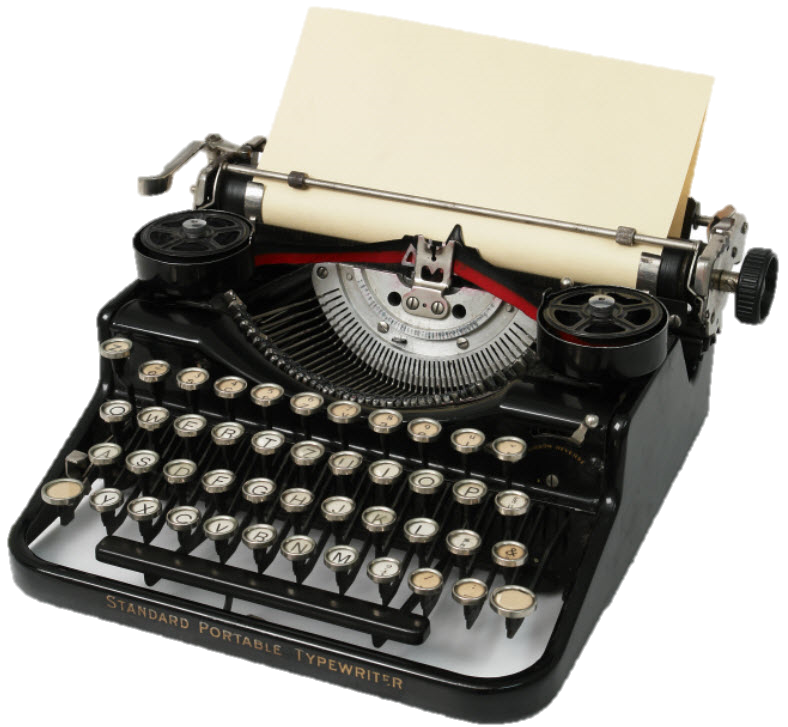 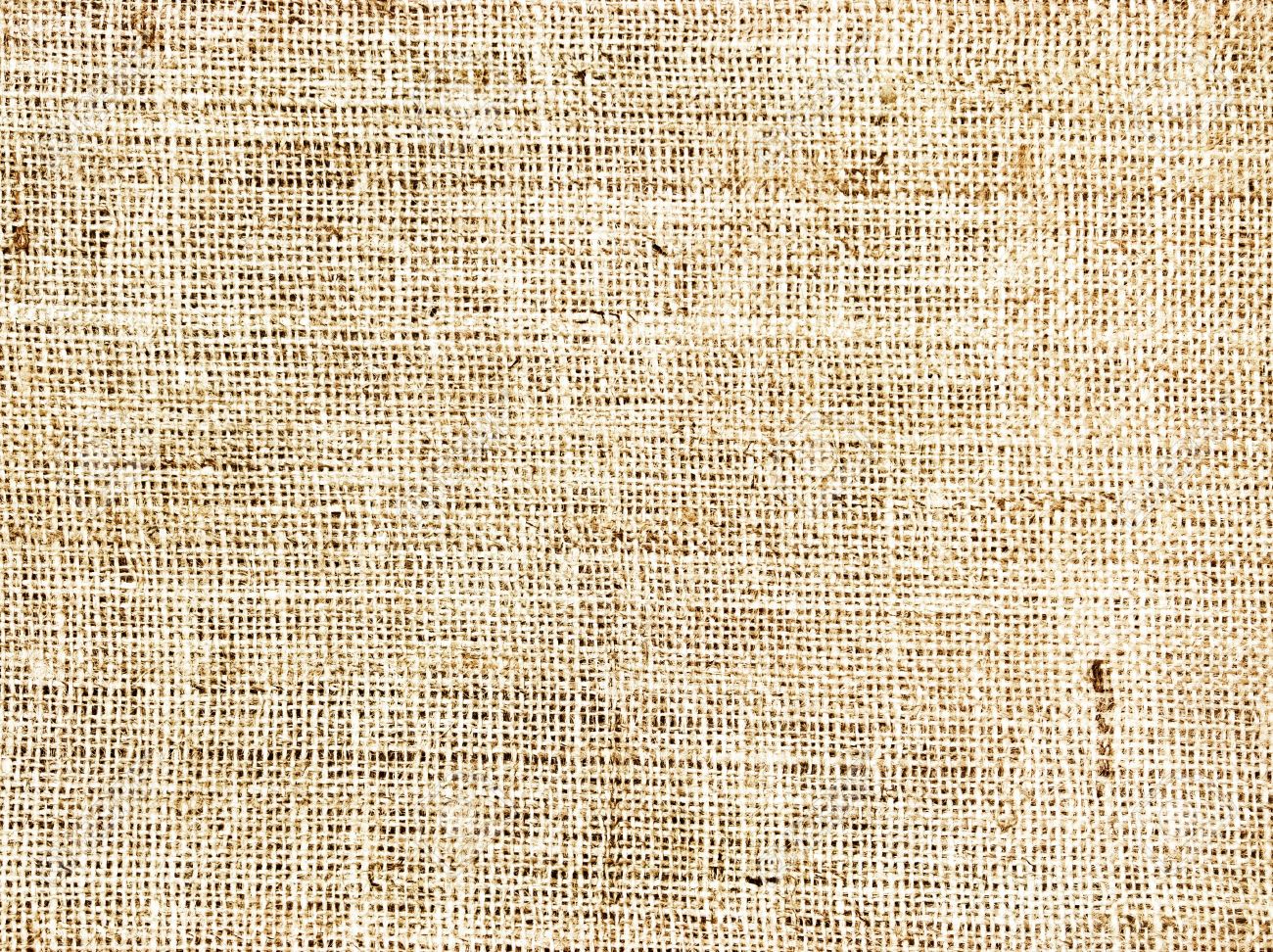 Raider Rev:
Answer this question on the sheet of paper you wrote the Raider Rev on yesterday.

What was the tone or mood of the cartoon we watched? Other than the language, what about the cartoon made you feel that way?
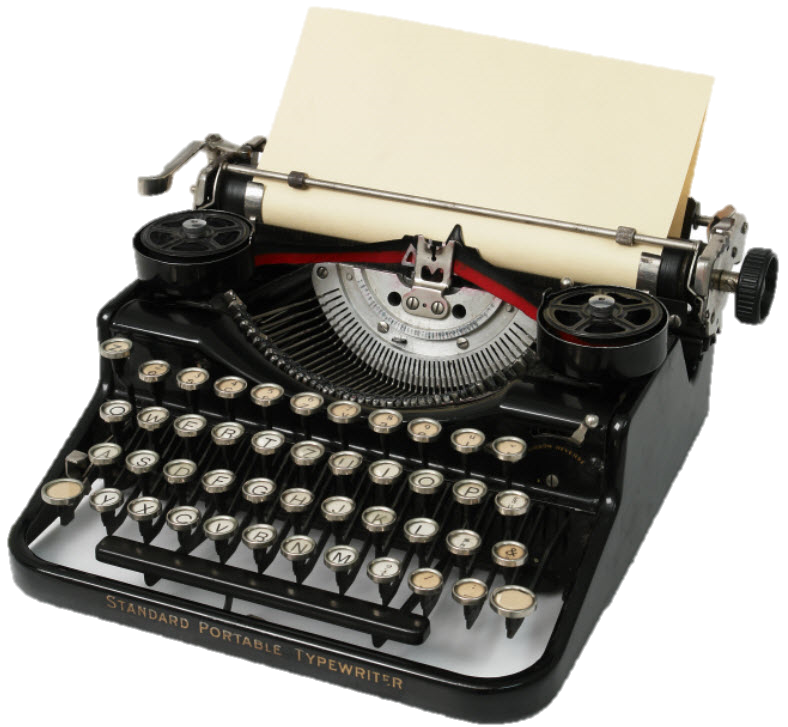 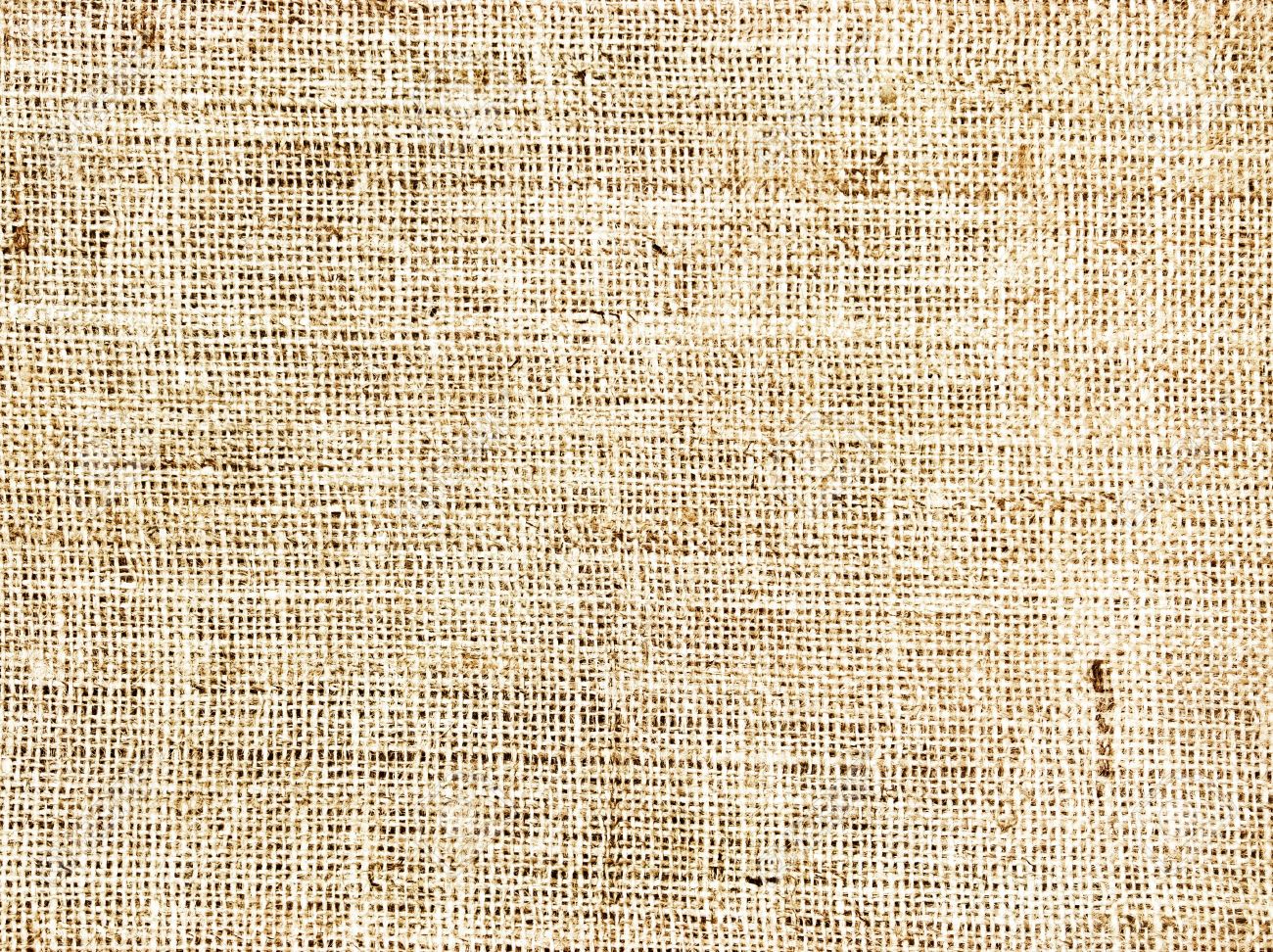 First Reading: Casey at the Bat
Read the text and write the answer to the quesitons in the left column AND underline the answer in the text.
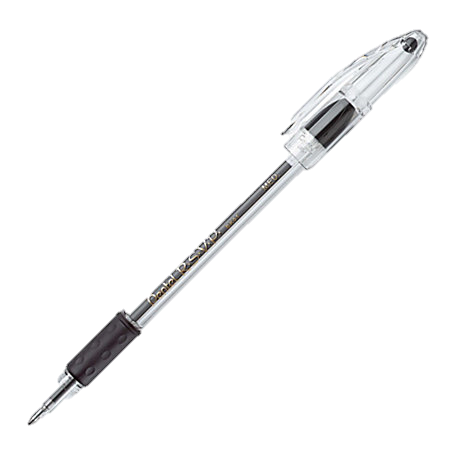 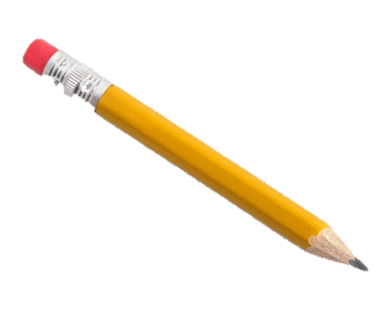 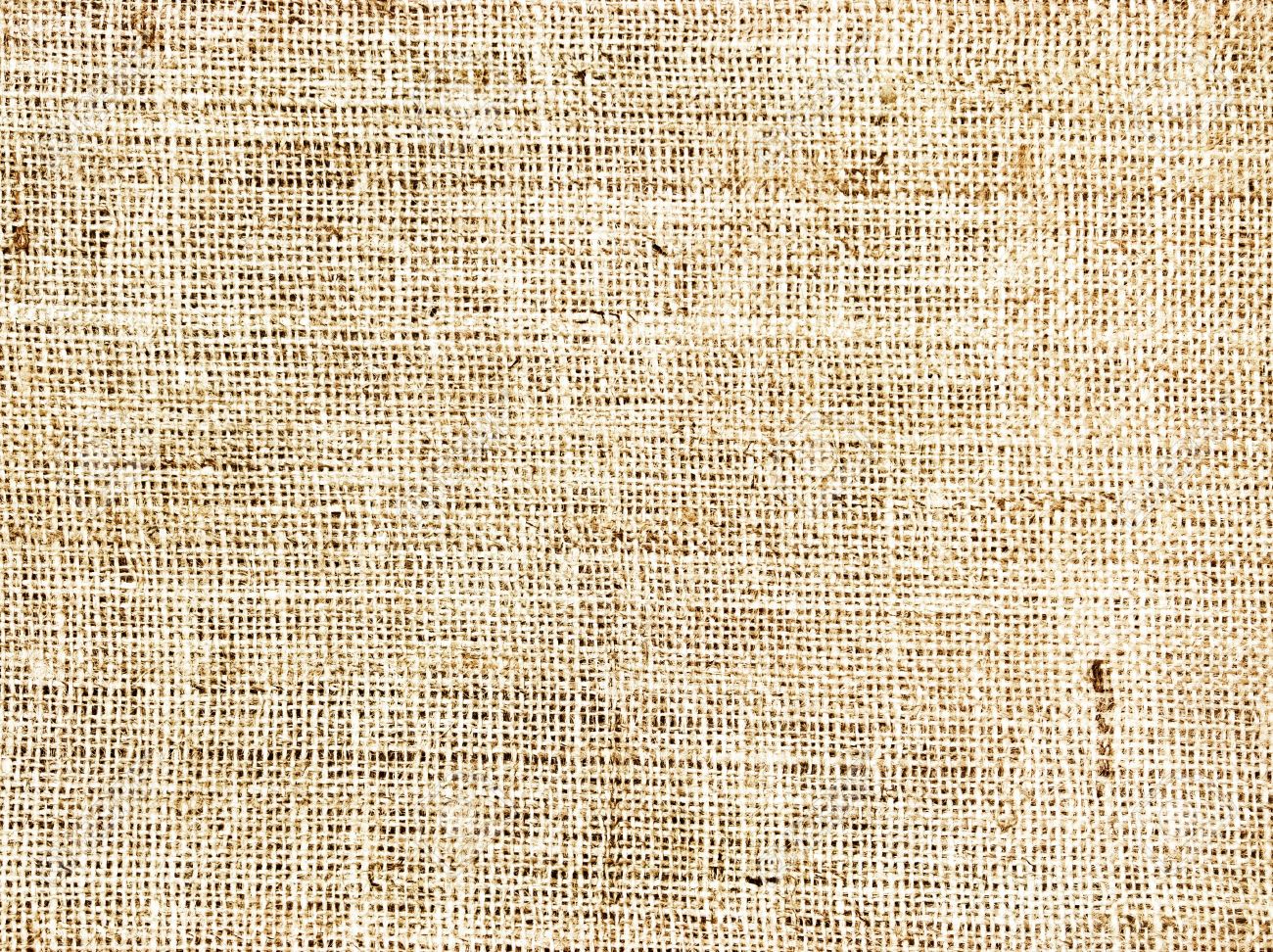 Example:
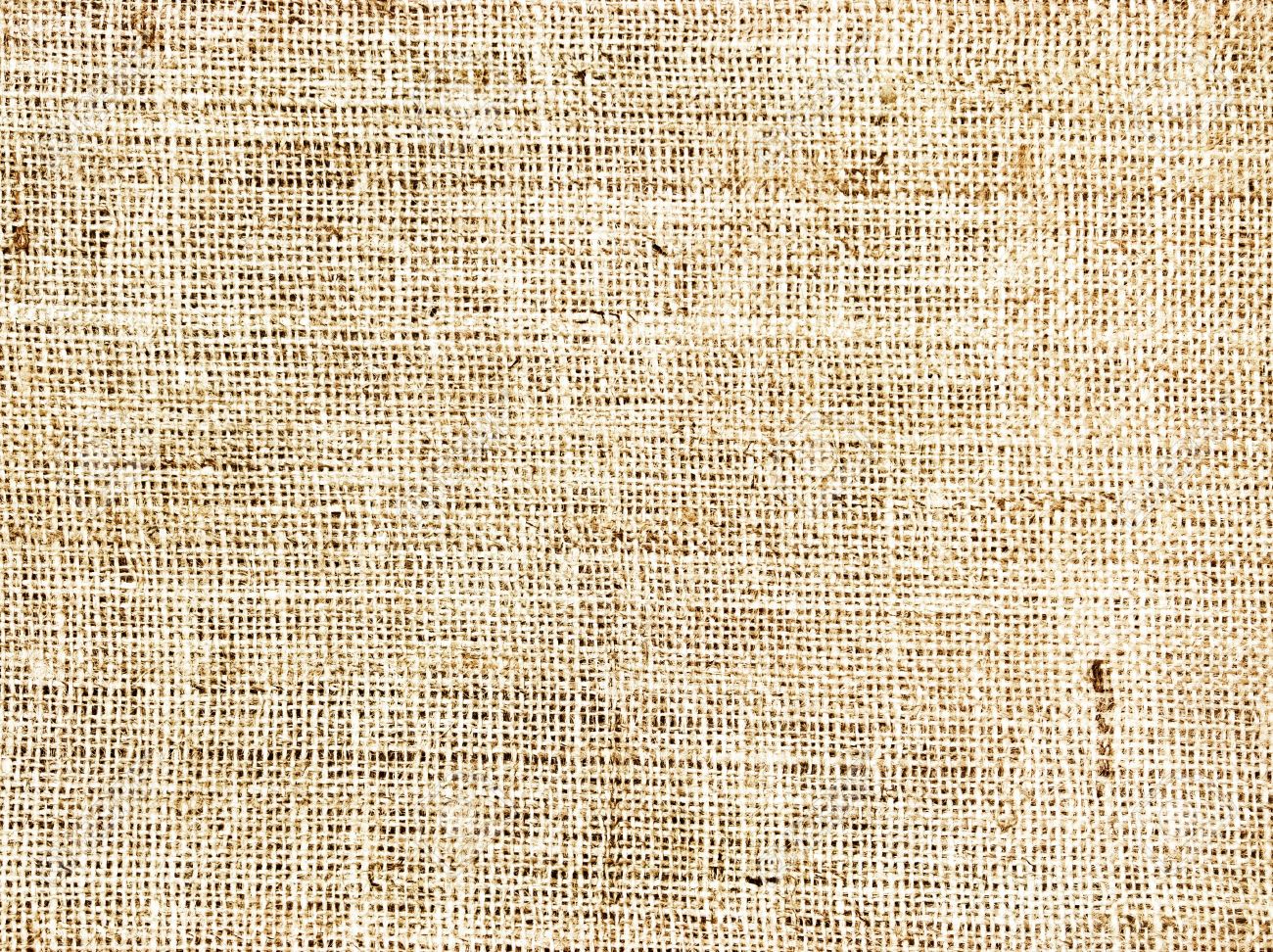 Example:
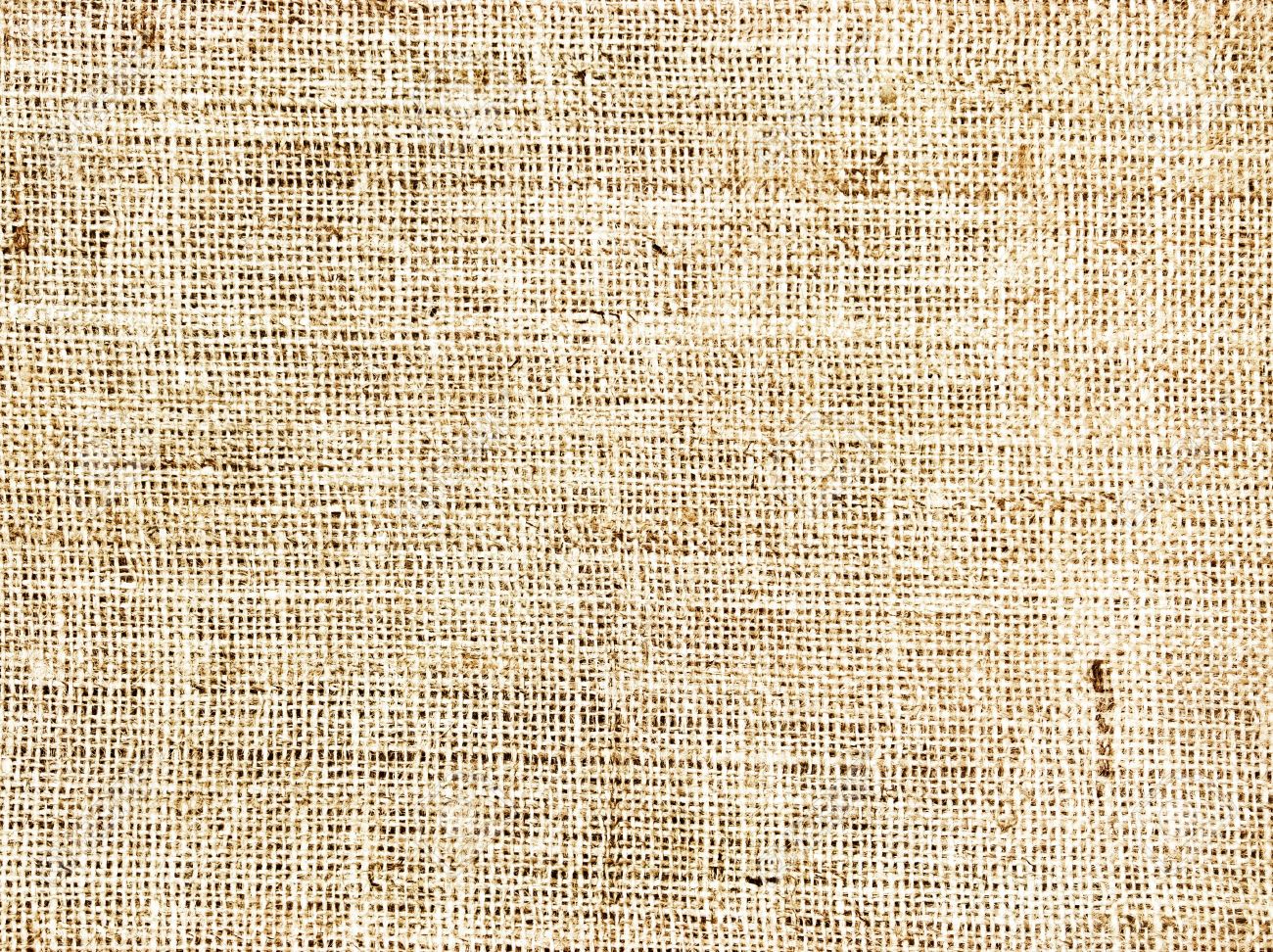 Reading:
Finish Reading 1 
on your own.
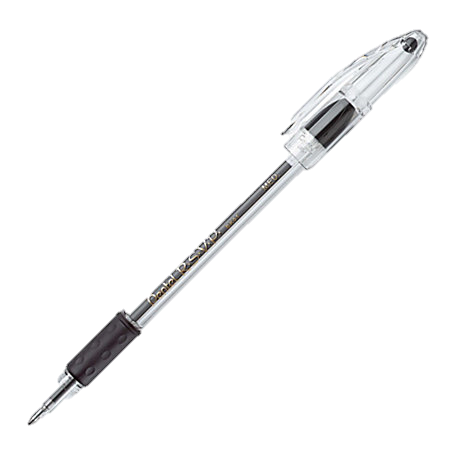 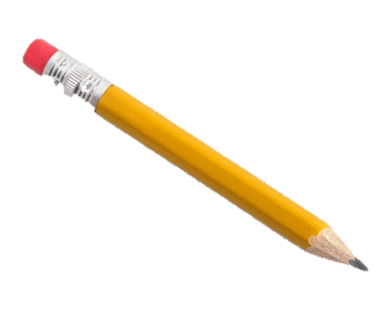 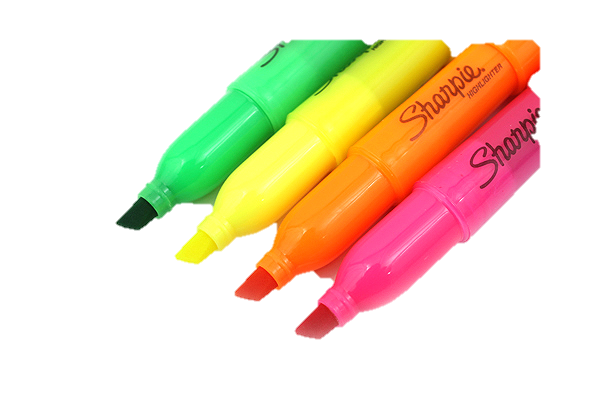 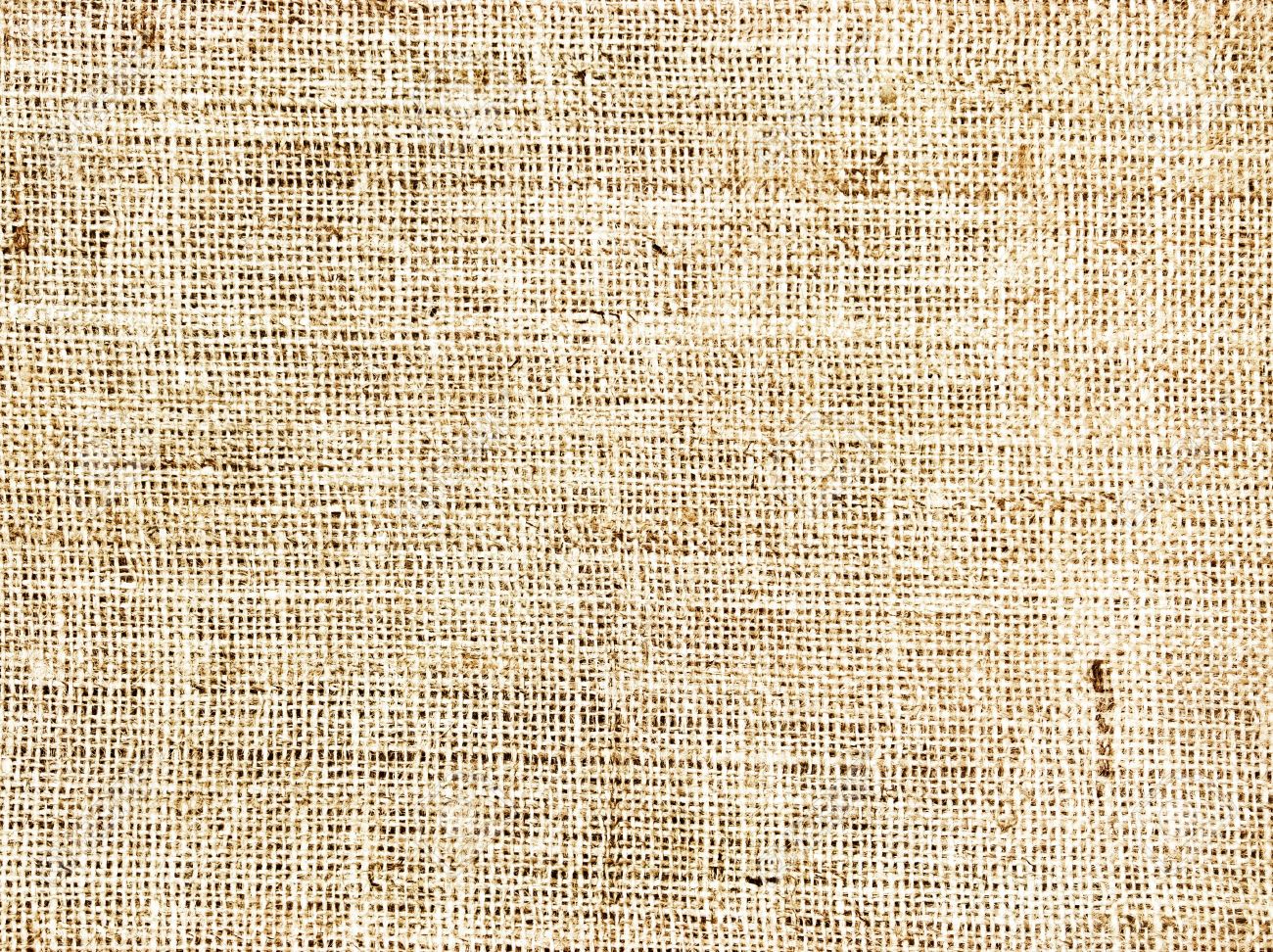 Coding:
Reread the text and code it by finding examples of figurative language listed below.  

Highlight and label the examples.  
	H: Hyperbole	I: Imagery	 	S: Simile		M: Metaphor
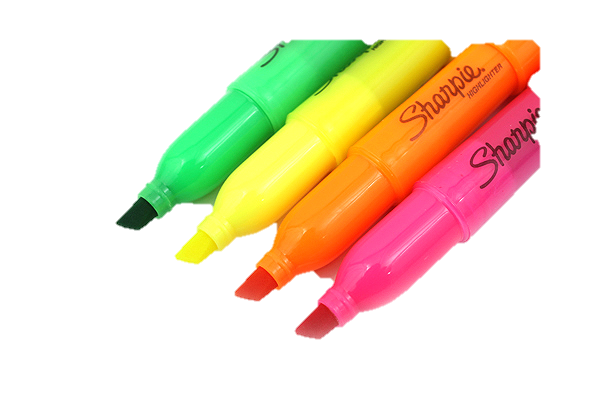 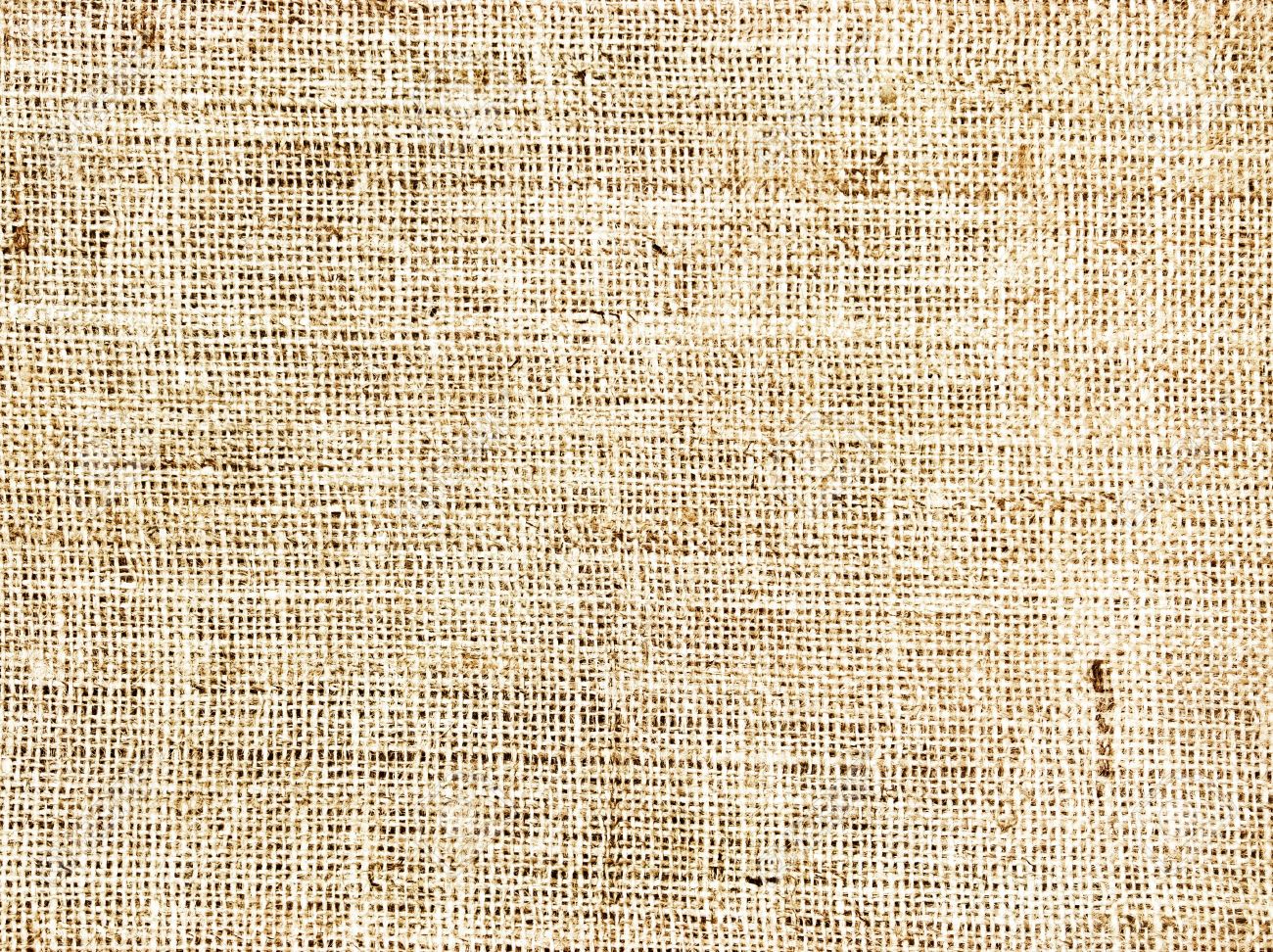 Coding:
Continue Coding the text on your own.

Highlight and label the examples.  
	H: Hyperbole	I: Imagery	 	S: Simile		M: Metaphor
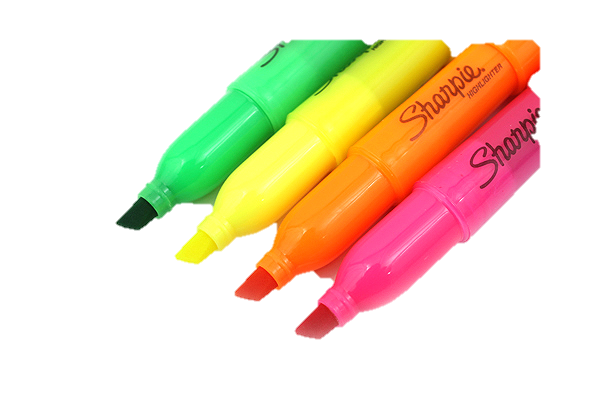 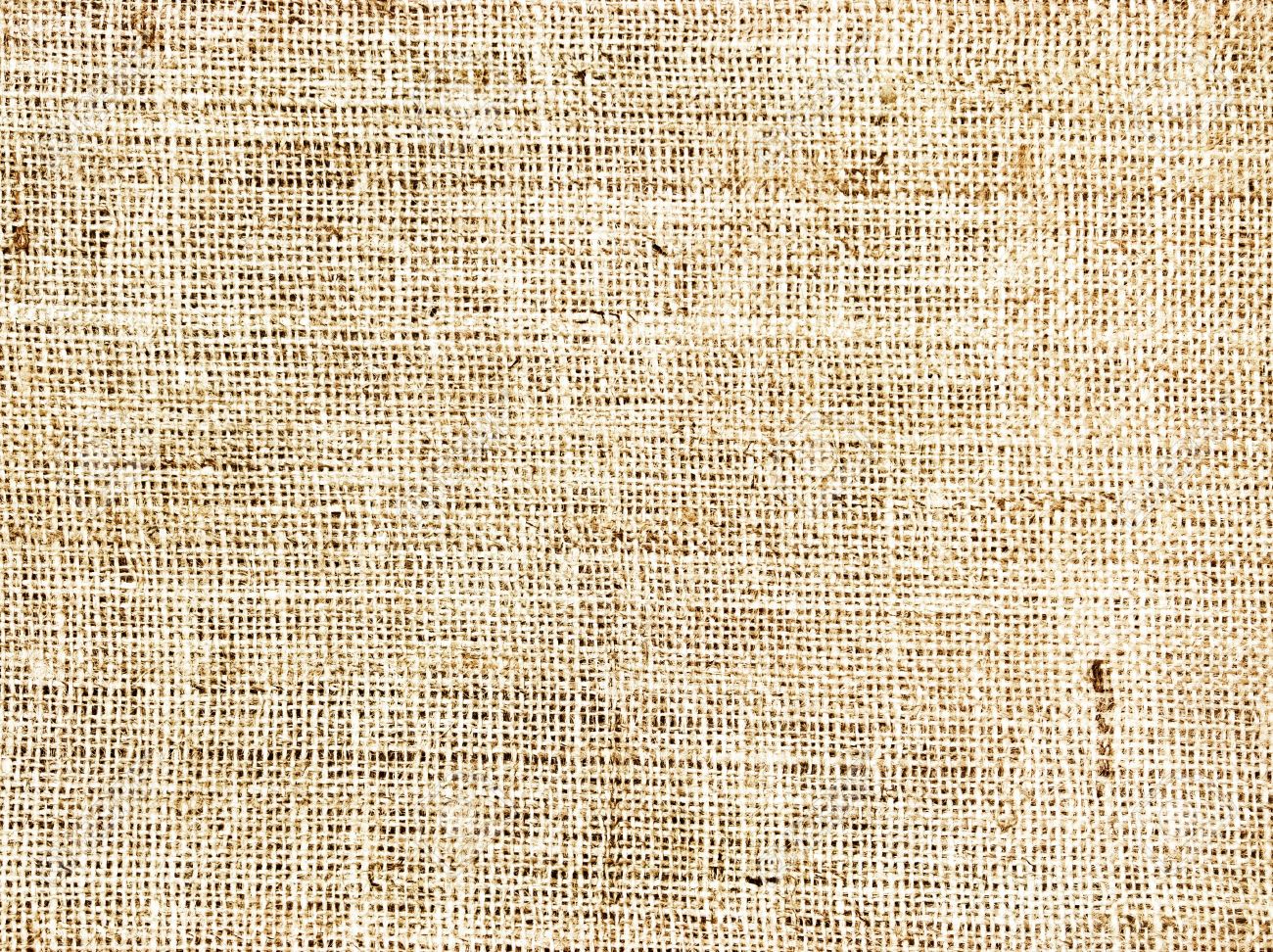 Coding:
Now pair with the person sitting next to you.

Discuss what you have both coded and how each example of figurative language you coded help create the mood or theme of the poem.
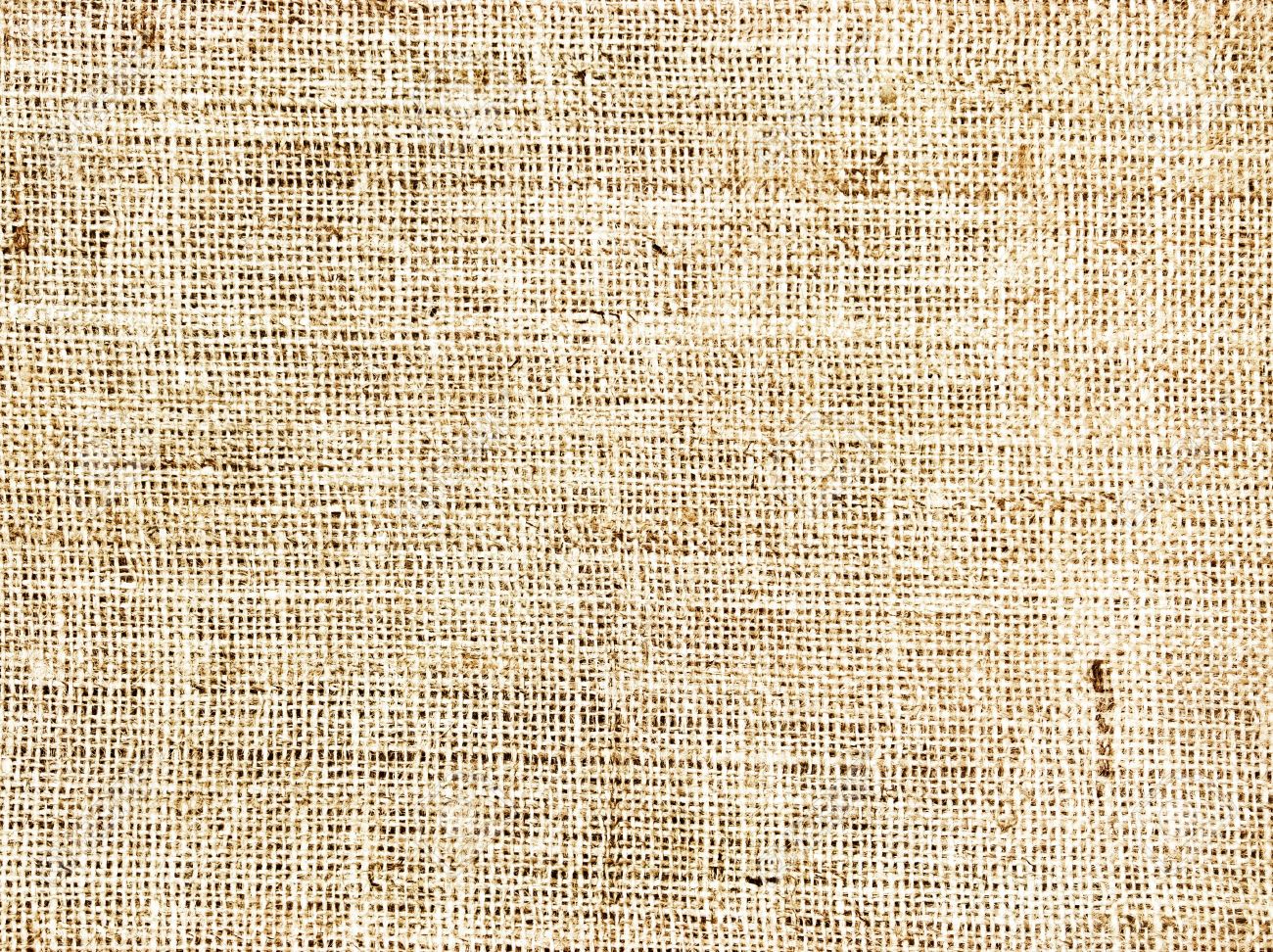 Homework:
Finish the rest of the question on your CISM sheet.
Write the answers on the CISM sheet.
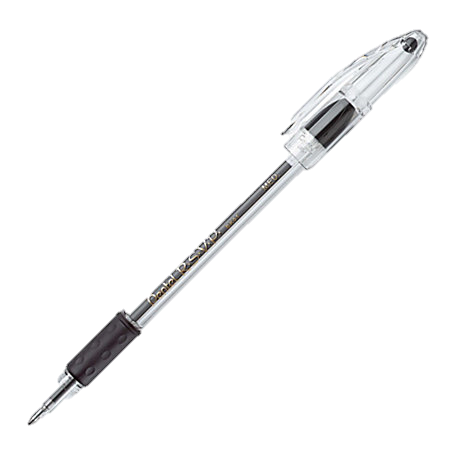 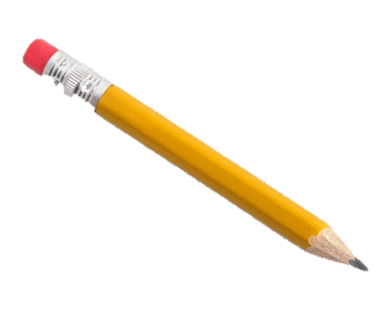 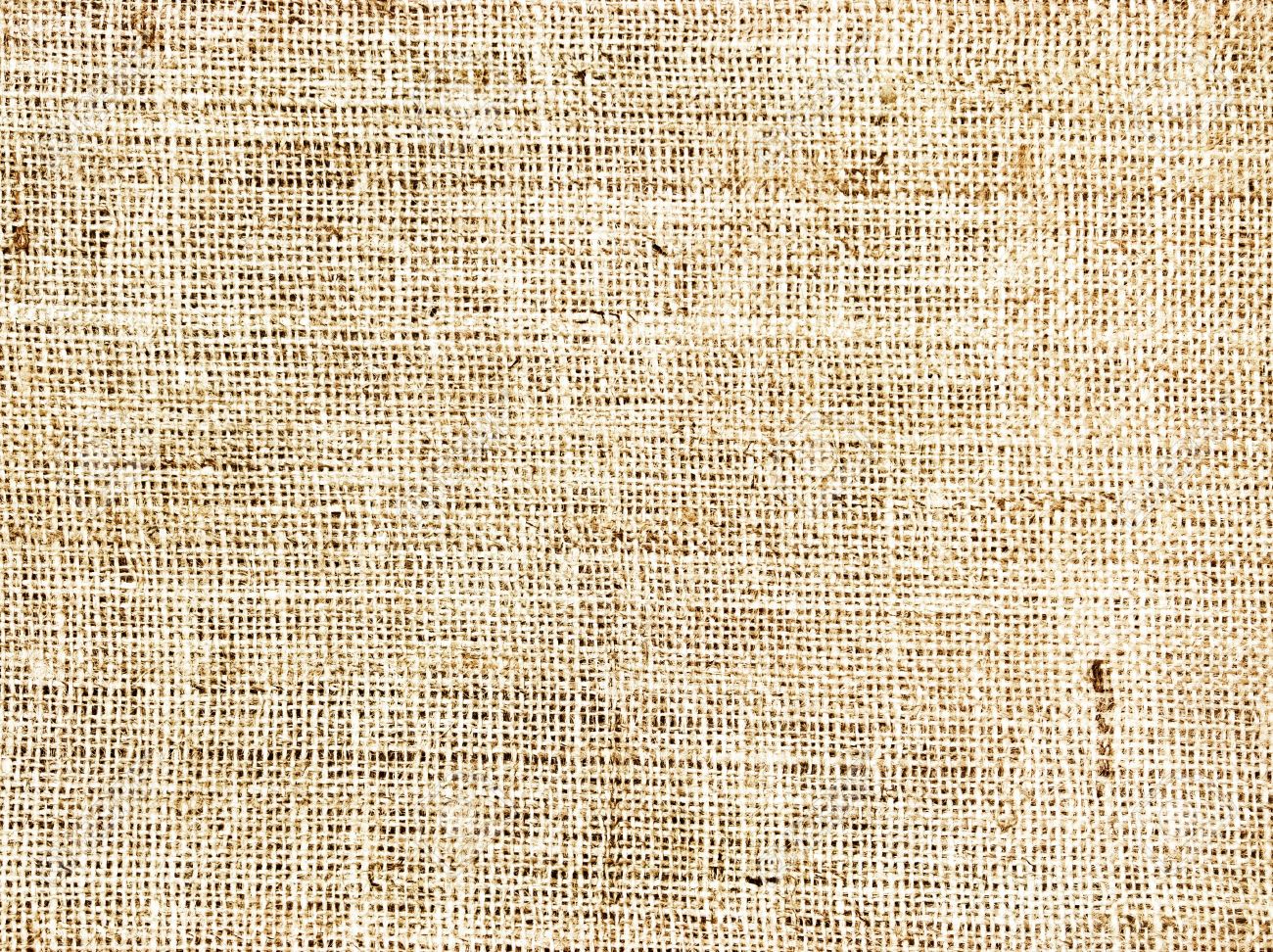 Raider Rev: I Wonder Questions
Choose one question from the ones listed below and write a 3-5 sentences paragraph answering the question.
I wonder what Casey said and did after the game?
I wonder what the fans thought of Casey after the game?
I wonder how the poem would change if the author changed the poem so that Casey hit the ball.
I wonder if the author meant for this poem to be funny or serious?
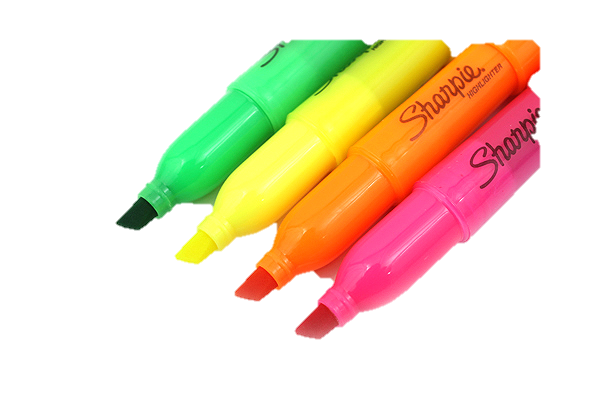 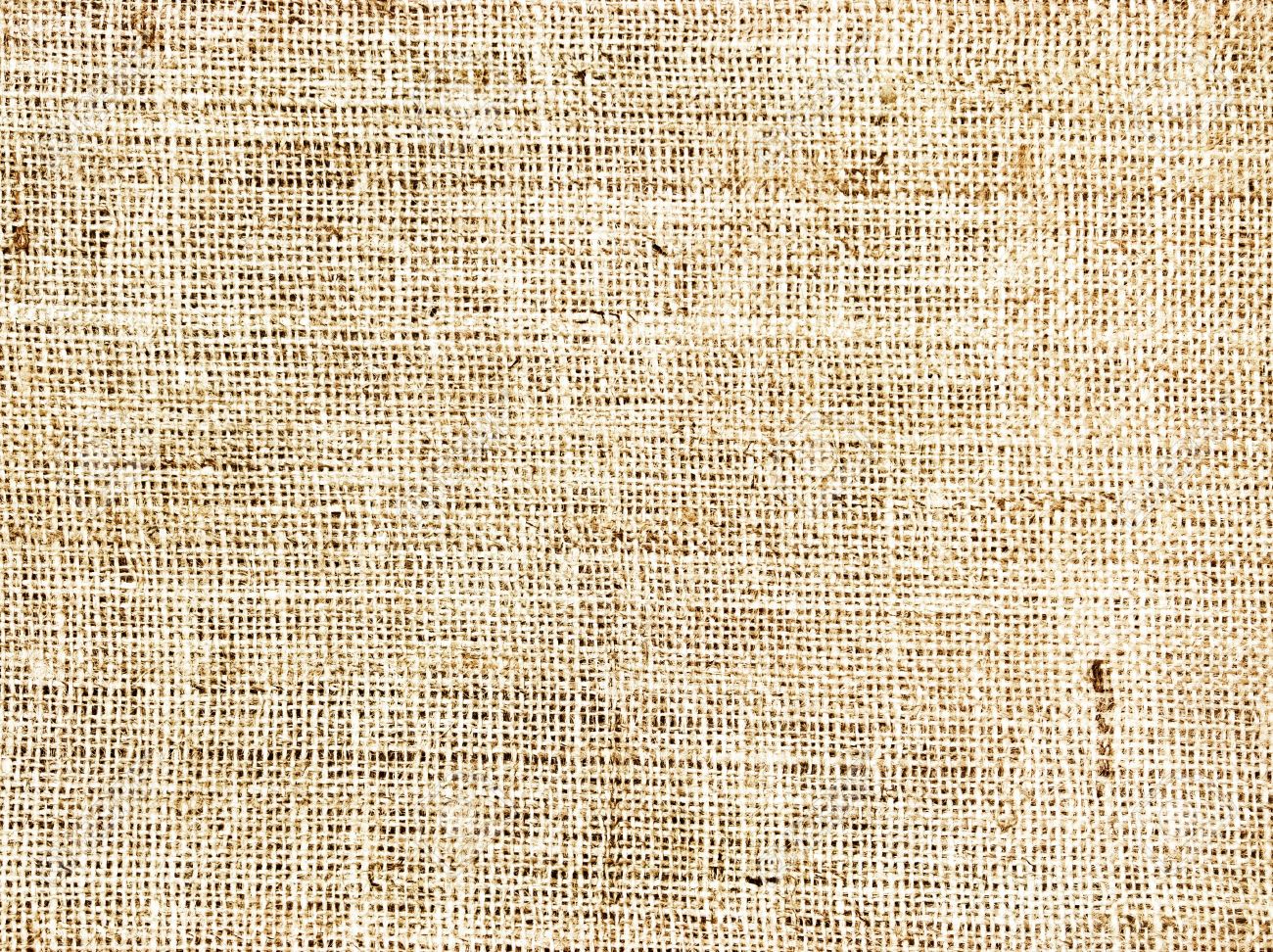 Opening Session: Coding
Reread the text and code it by finding examples of figurative language listed below.  

Highlight and label the examples.  
	H: Hyperbole	I: Imagery	 	S: Simile		M: Metaphor
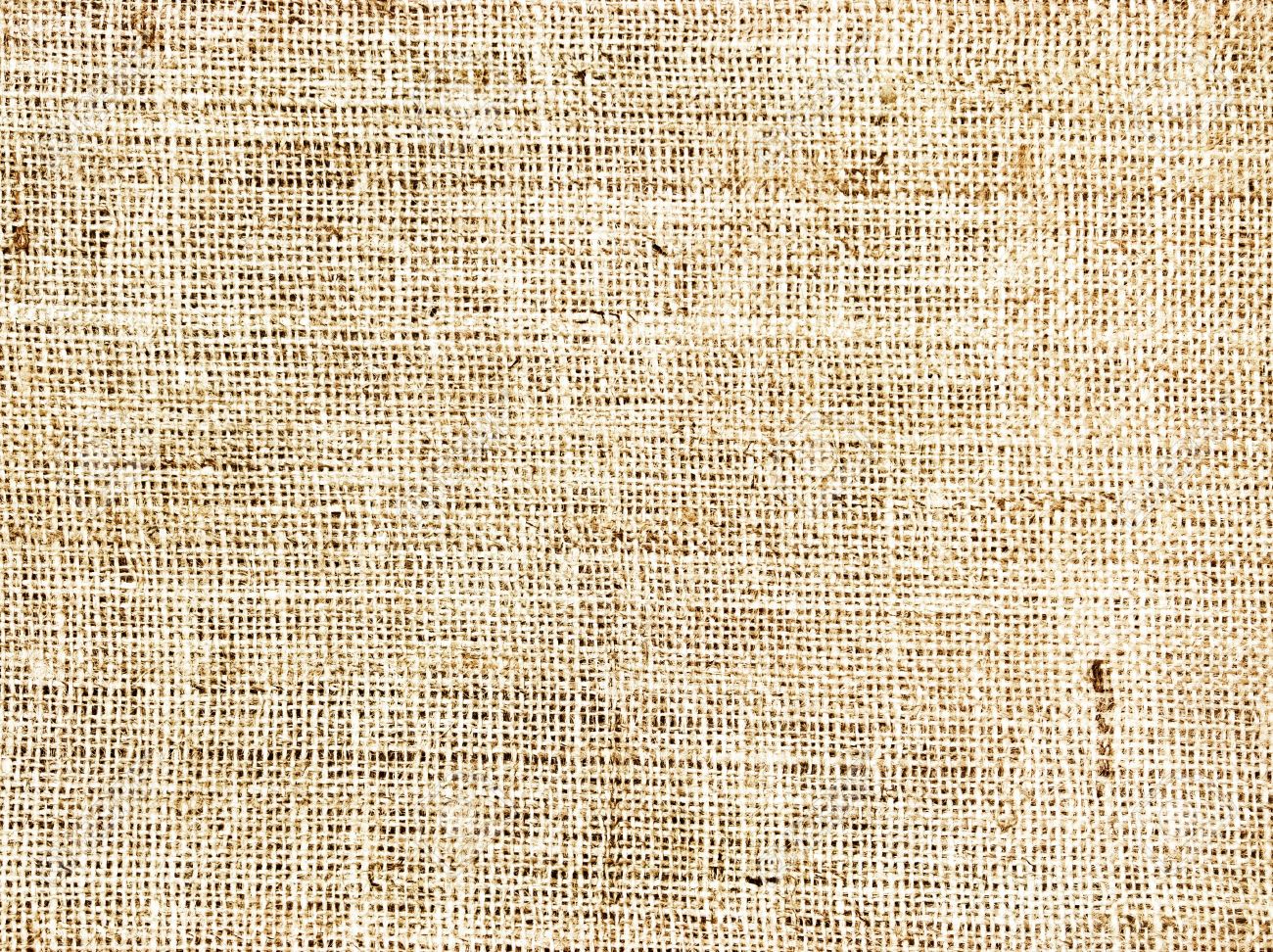 Work Session: Reading Questions
Reread “Casey at the Bat,” and complete the Part Three questions.

You have 15 minutes to finish.
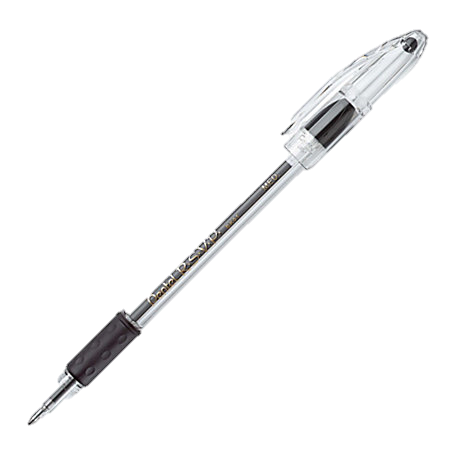 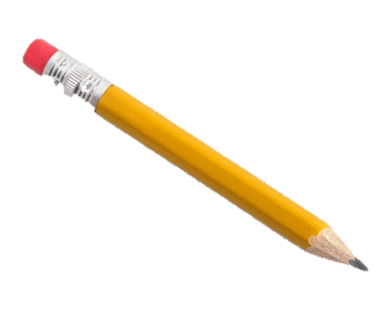 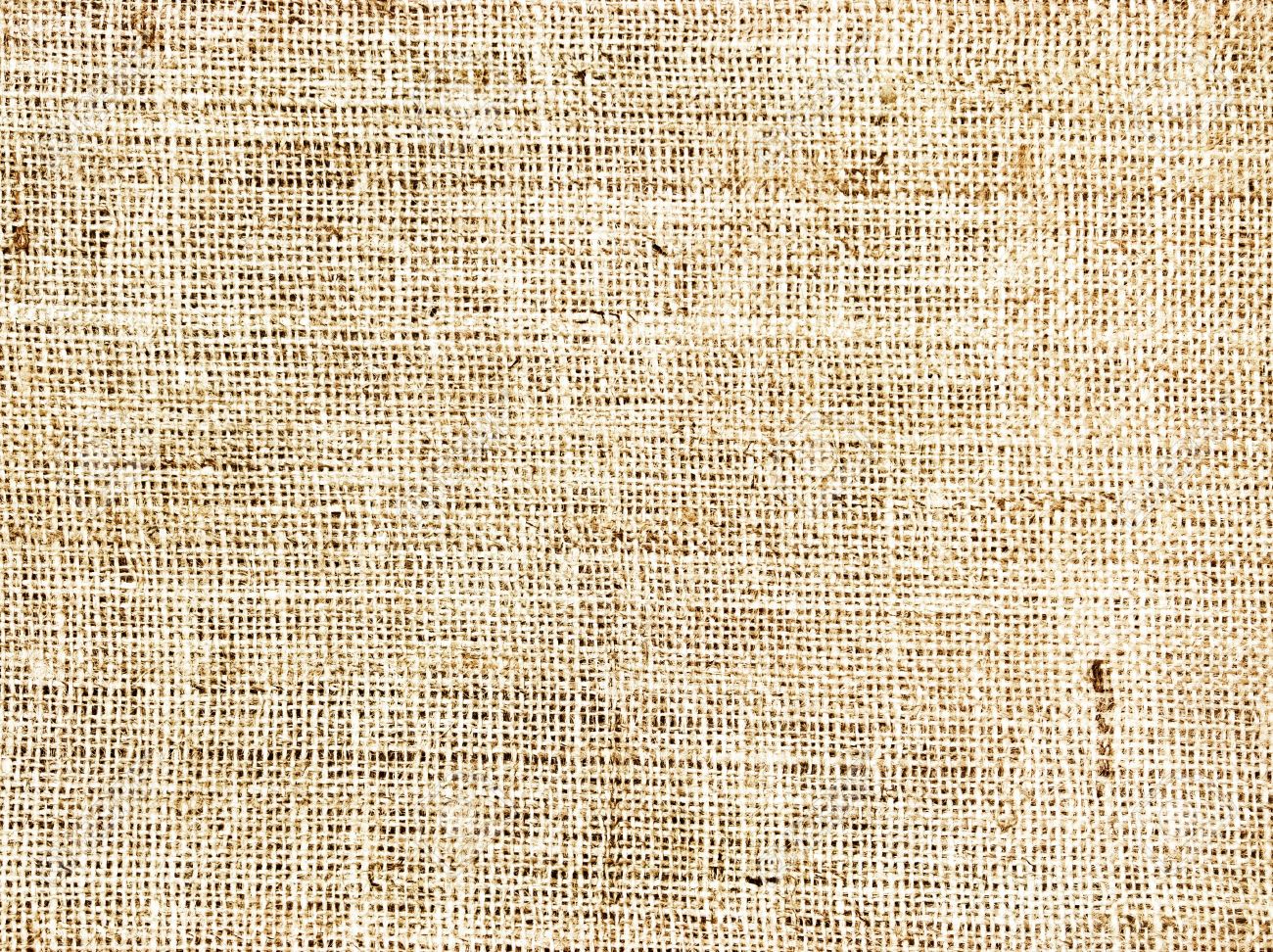 Constructed Response Choices
Use the information you have gathered from our discussions, the answers from the questions, and your coding to answer one of the constructed response questions on the next slide.
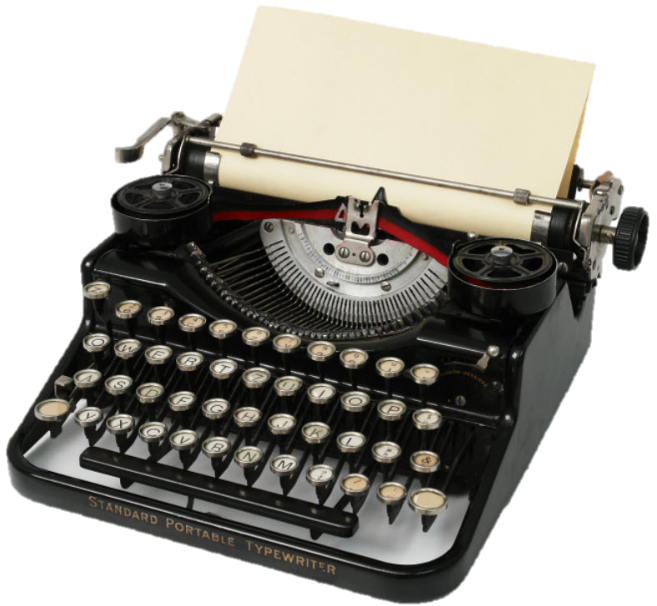 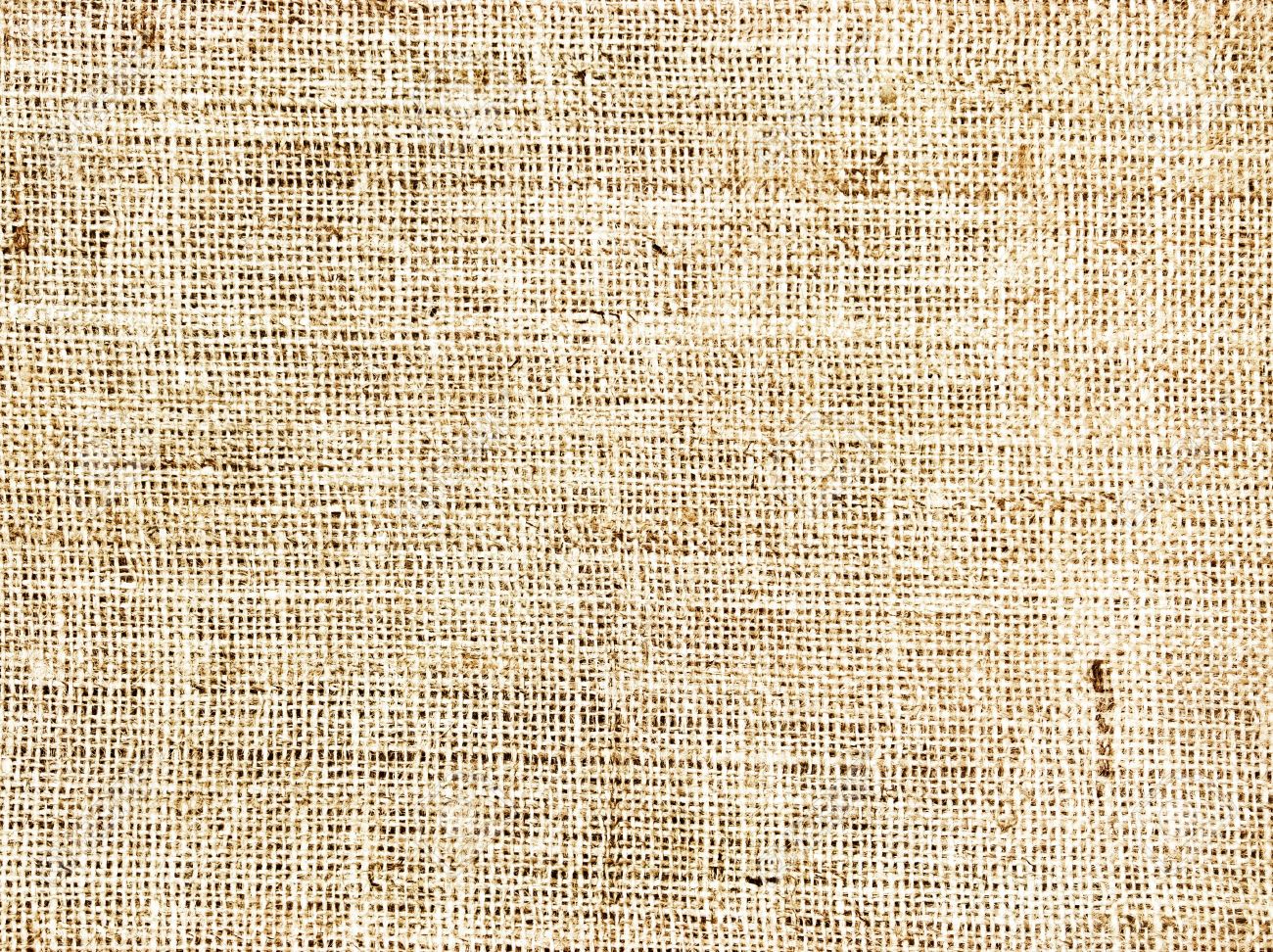 Constructed Response Choices
Answer the essential question on a sheet of paper in at least five sentences.

How can an author use poetic devices and figure of speech to produce mood and theme in a poem?
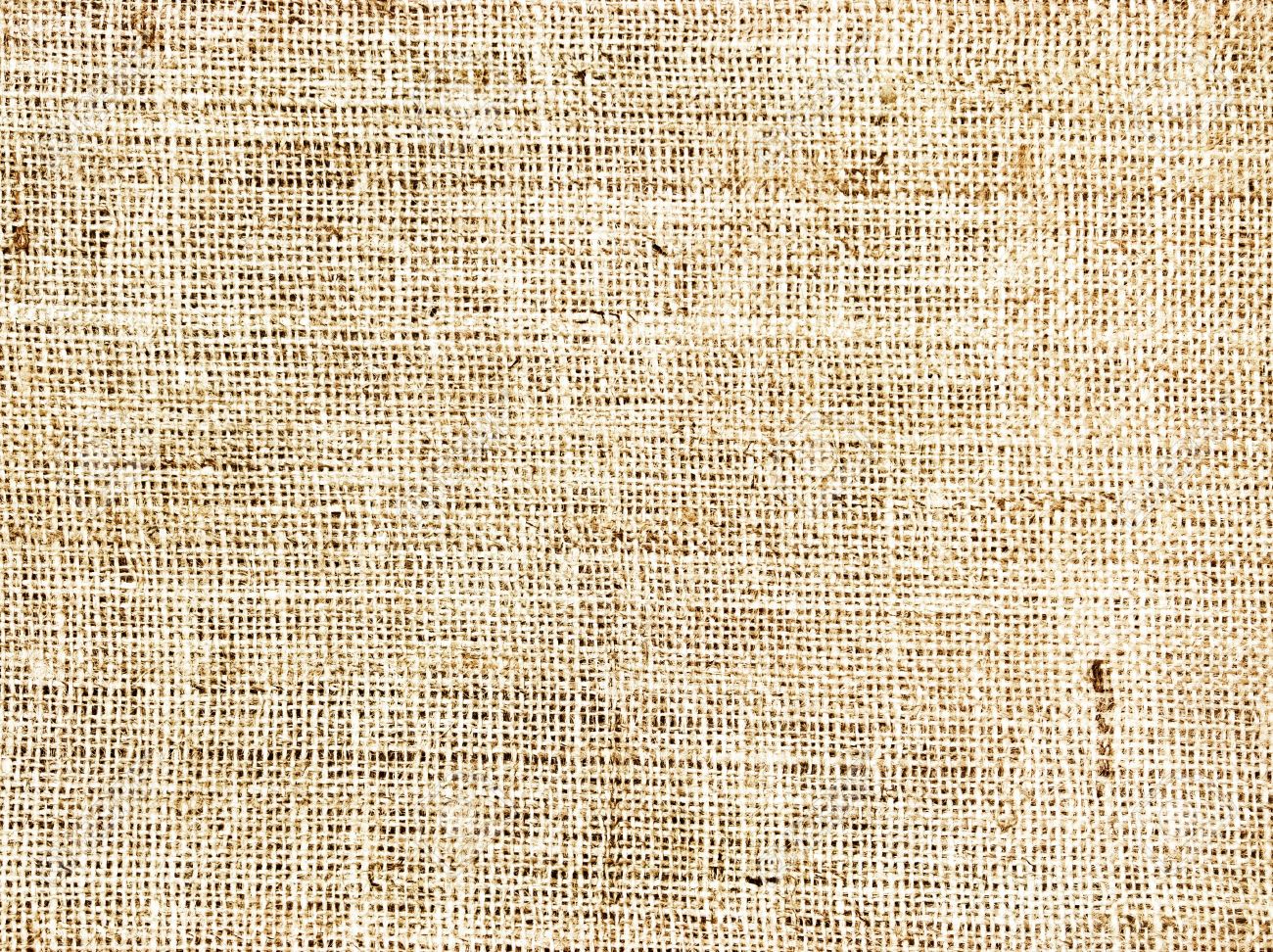 Constructed Response Choices
Authors create mood or tone in a literary work by employing figurative language such as imagery, metaphor, and simile. In Earnest Thayer’s “Casey at the Bat,” Thayer uses imagery to create a suspenseful mood…
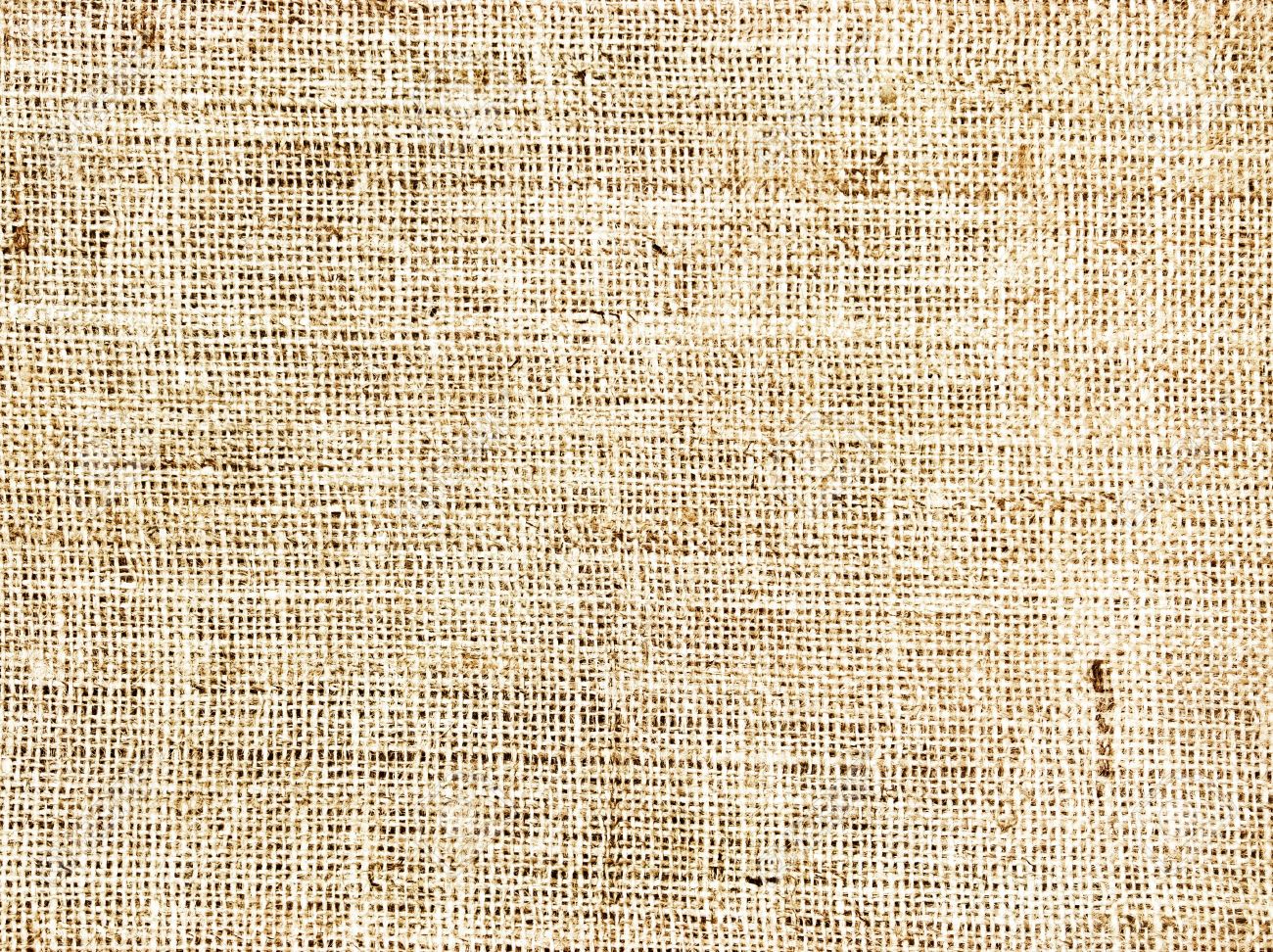 Closing Session: Multiple Choice Questions
What phrases from “Casey at the Bat” works to build  tension in the reader?
"Fraud!" cried the maddened thousands, and echo    answered "Fraud!"
The sneer is gone from Casey's lip, his teeth are clenched in hate, He pounds with cruel violence his 	bat upon the plate;
And then when Cooney died at first, and Barrows did the same, A pall-like silence fell upon the patrons of the game.
Ten thousand eyes were on him as he rubbed his hands with dirt; Five thousand tongues applauded when he wiped them on his shirt;
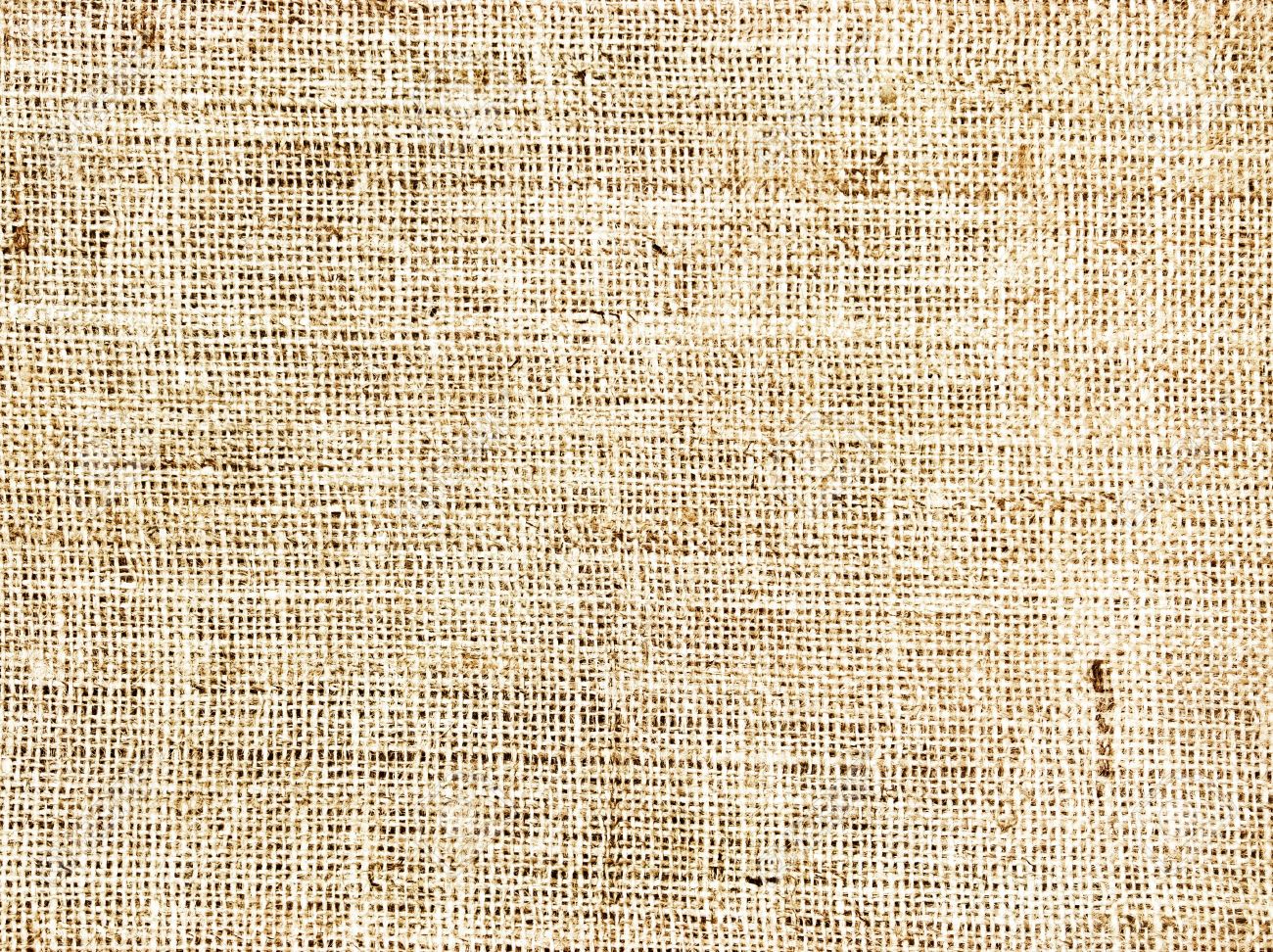 Ticket Out the Door: Multiple Choice Questions
With a partner create two multiple choice questions, about “Casey at the Bat” or poetic devices that may appear on a test.
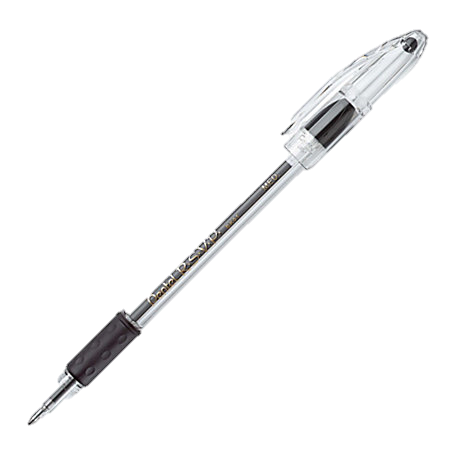 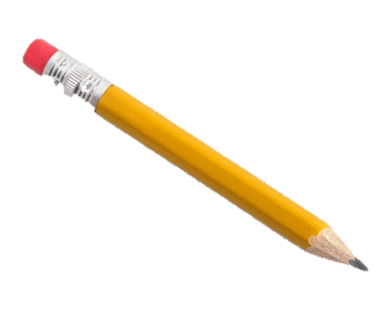 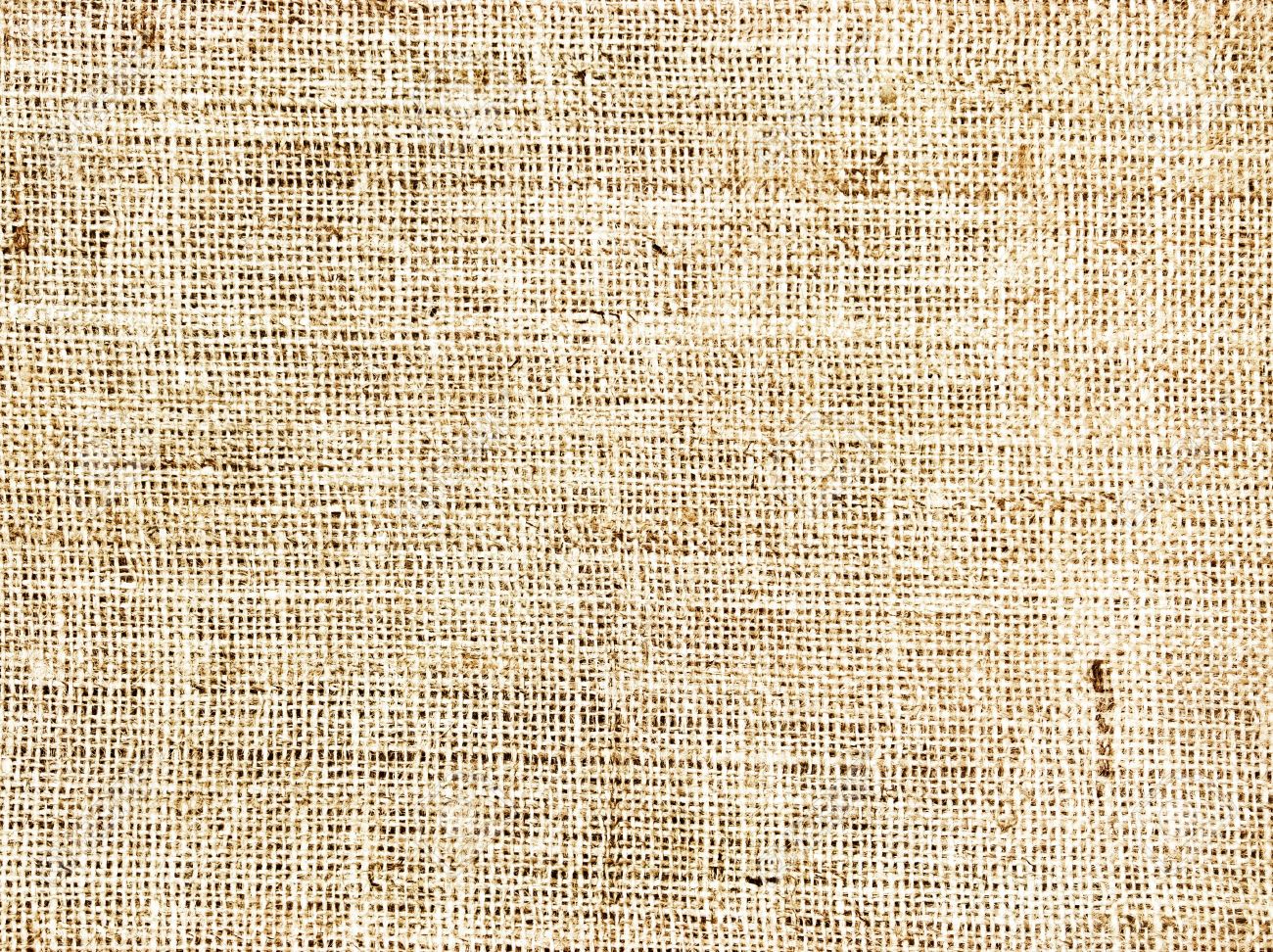 Raider Rev
Answer the essential question on a sheet of paper in at least five sentences.

How can an author use poetic devices and figure of speech to produce mood and theme in a poem?
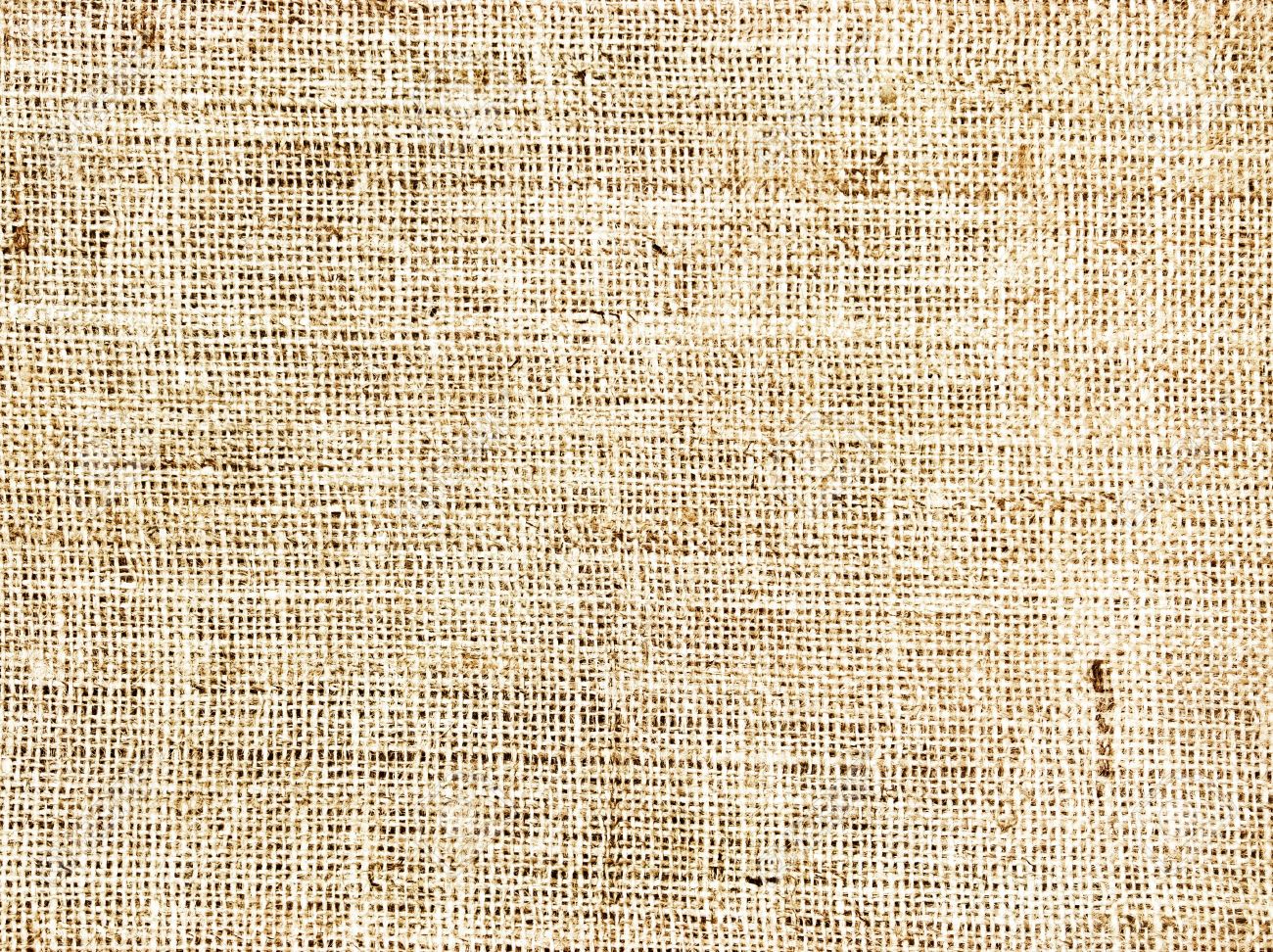 Constructed Response Choices
Authors create mood or tone in a literary work by employing figurative language such as imagery, metaphor, and simile. In Earnest Thayer’s “Casey at the Bat,” Thayer uses imagery to create a suspenseful mood…
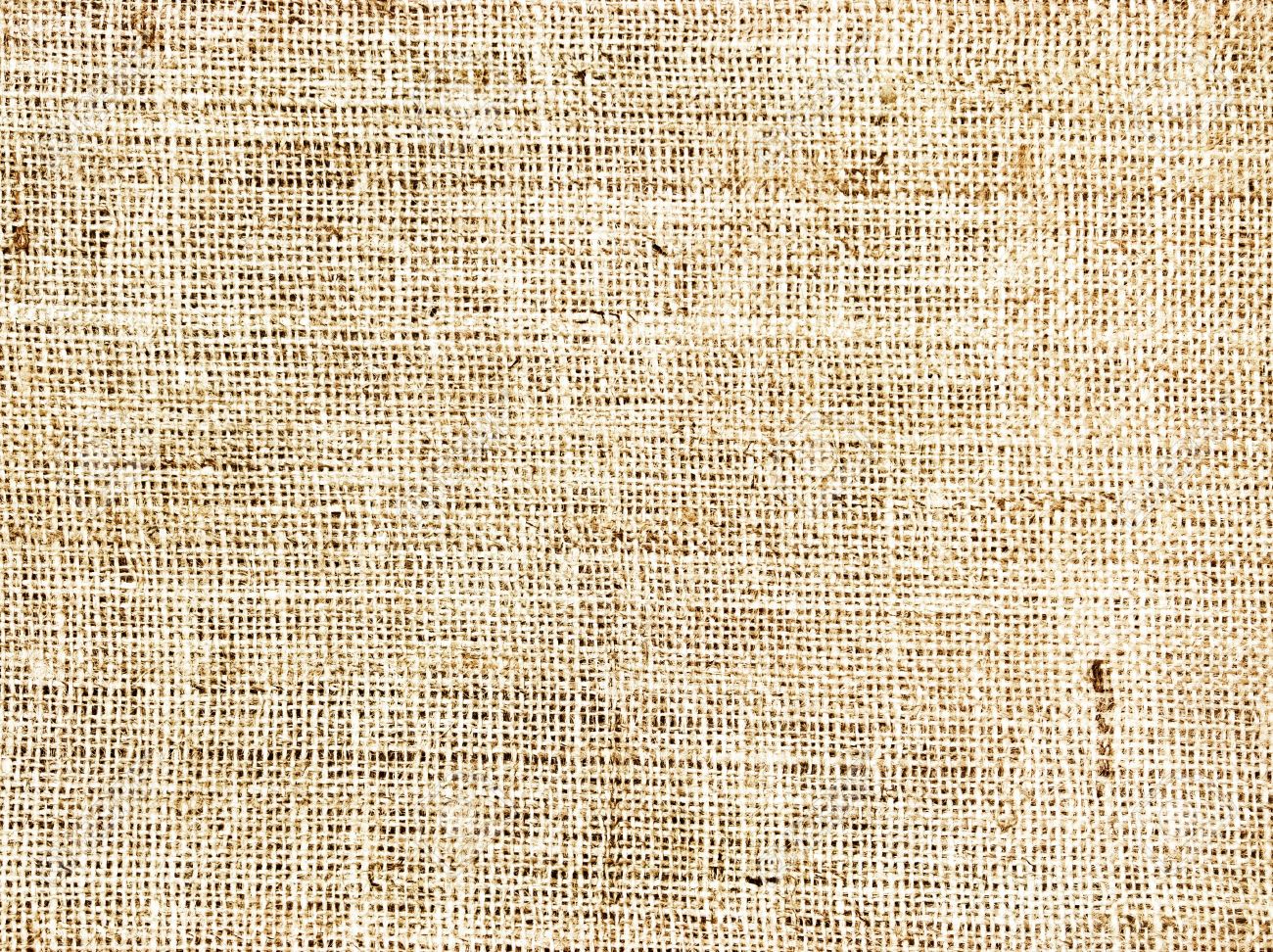 Opening Session: Constructed Response Graphic Organizer
Use the coding you completed on Friday to complete the graphic organizer that will help you to write your constructed response.
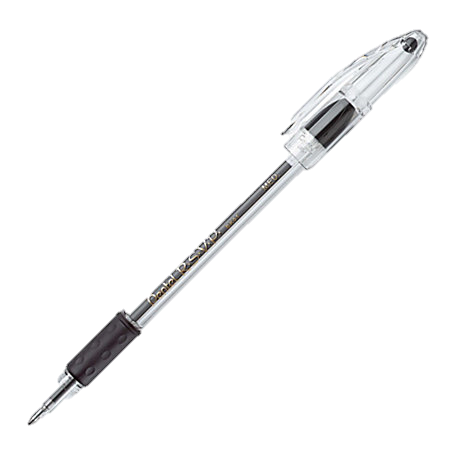 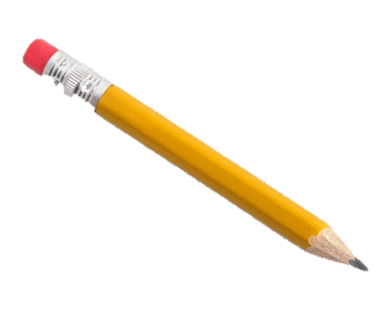 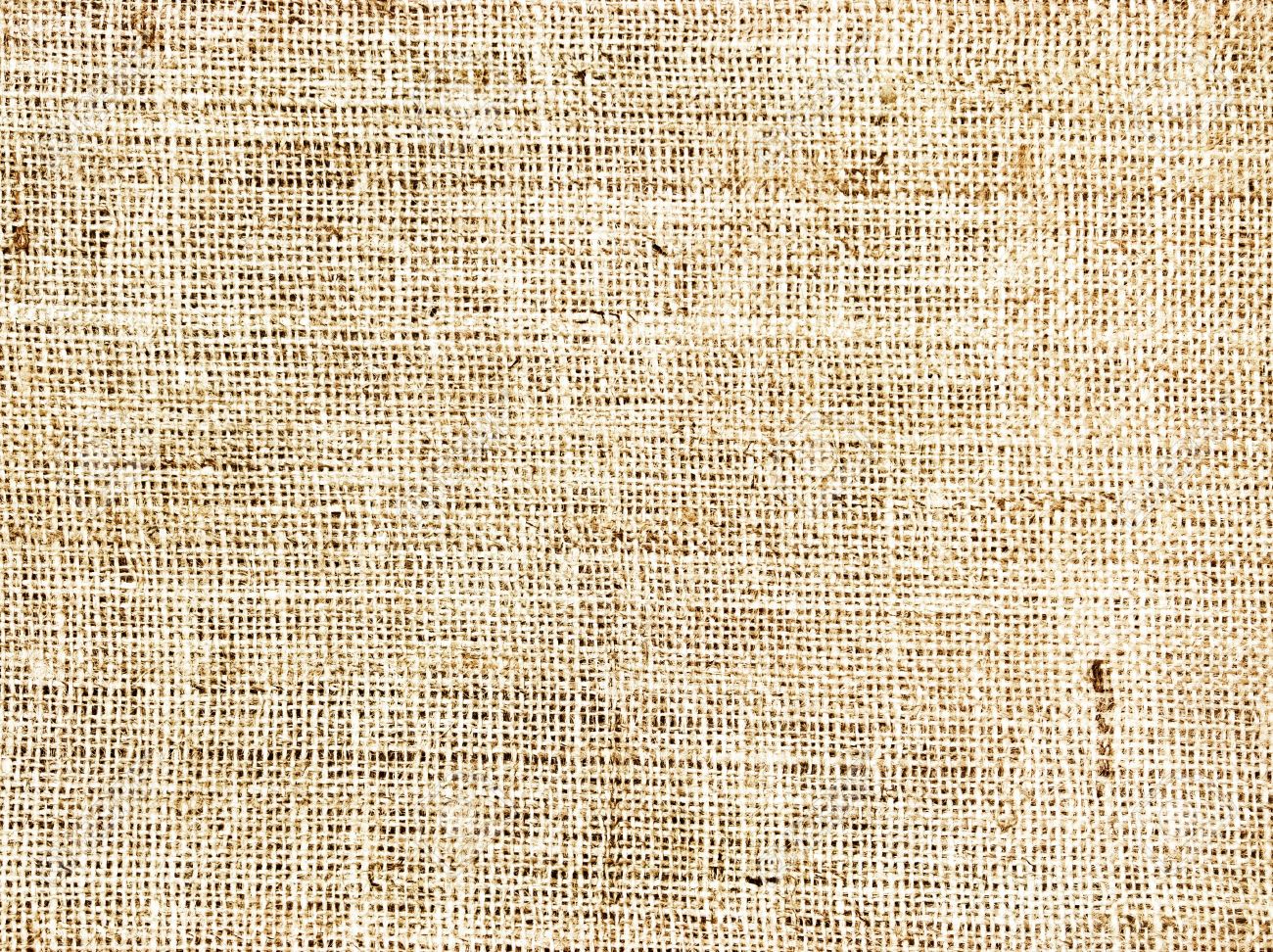 Constructed Response Choices
Answer the essential question on a sheet of paper in at least five sentences.

How can an author use poetic devices and figure of speech to produce mood and theme in a poem?
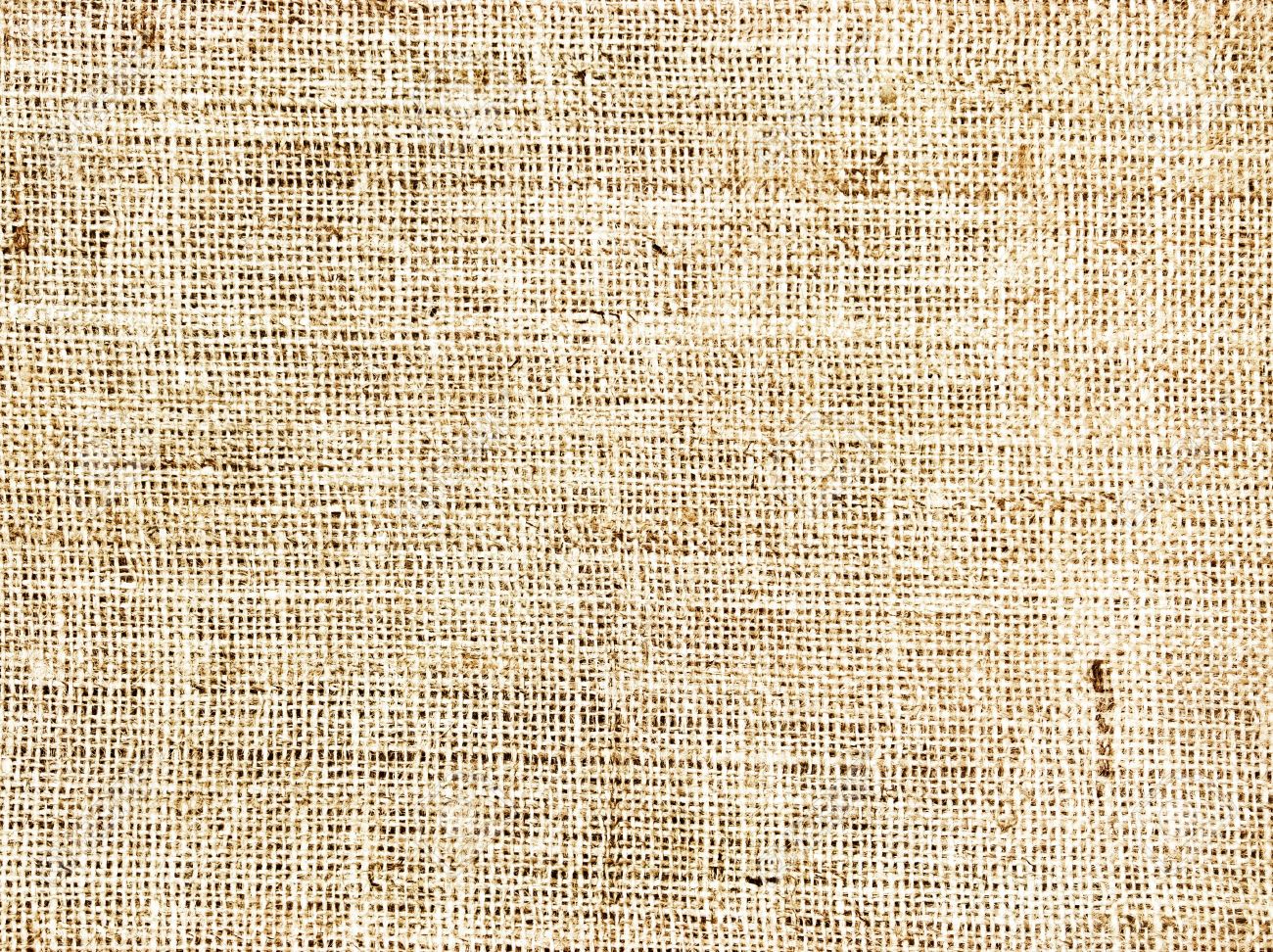 Constructed Response Choices
Authors create mood or tone in a literary work by employing figurative language such as imagery, metaphor, and simile. In Earnest Thayer’s “Casey at the Bat,” Thayer uses imagery to create a suspenseful mood…
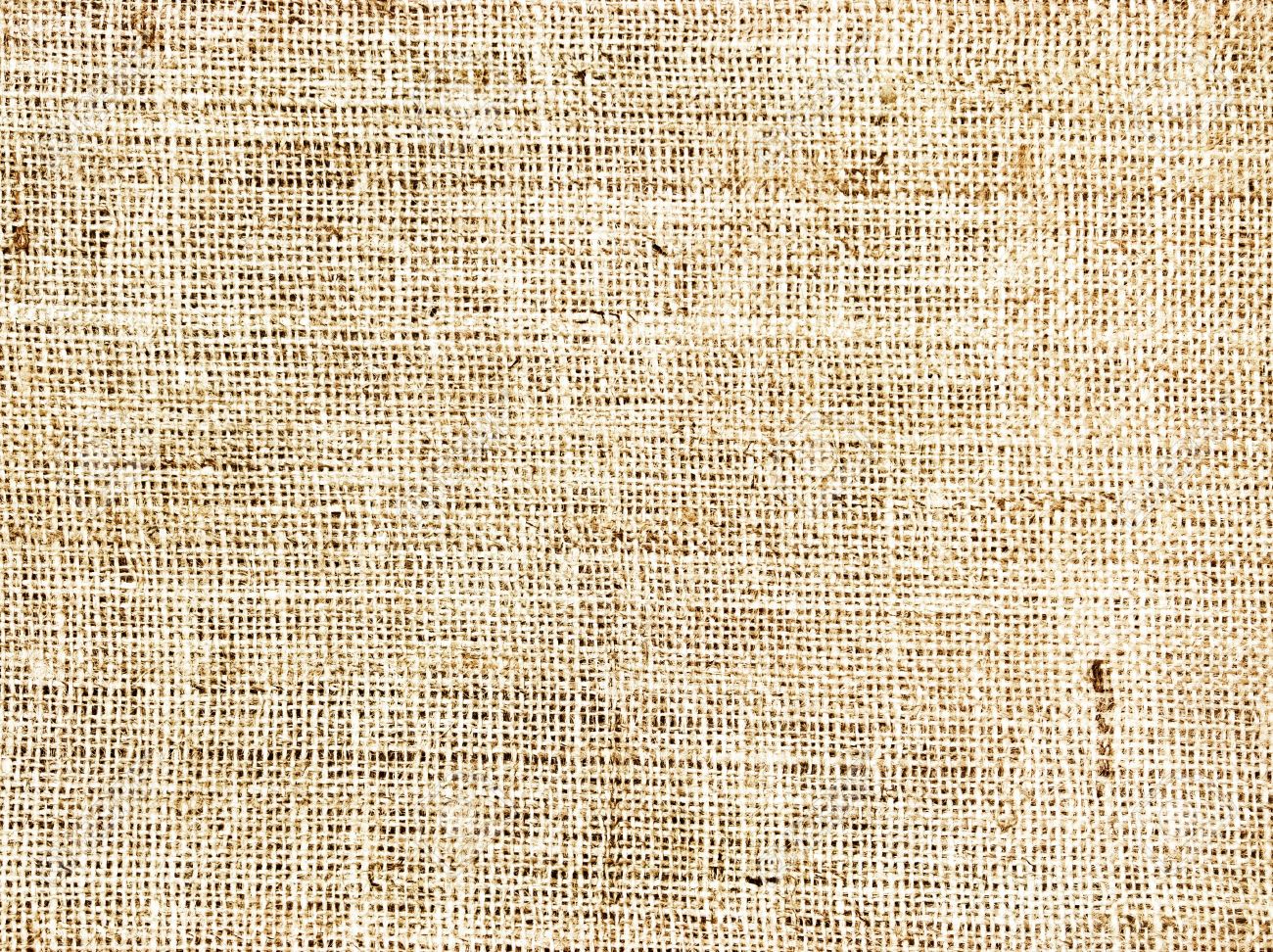 Raider Rev: Multiple Choice Questions
What phrases from “Casey at the Bat” works to build  tension in the reader?
"Fraud!" cried the maddened thousands, and echo    answered "Fraud!"
The sneer is gone from Casey's lip, his teeth are clenched in hate, He pounds with cruel violence his 	bat upon the plate;
And then when Cooney died at first, and Barrows did the same, A pall-like silence fell upon the patrons of the game.
Ten thousand eyes were on him as he rubbed his hands with dirt; Five thousand tongues applauded when he wiped them on his shirt;
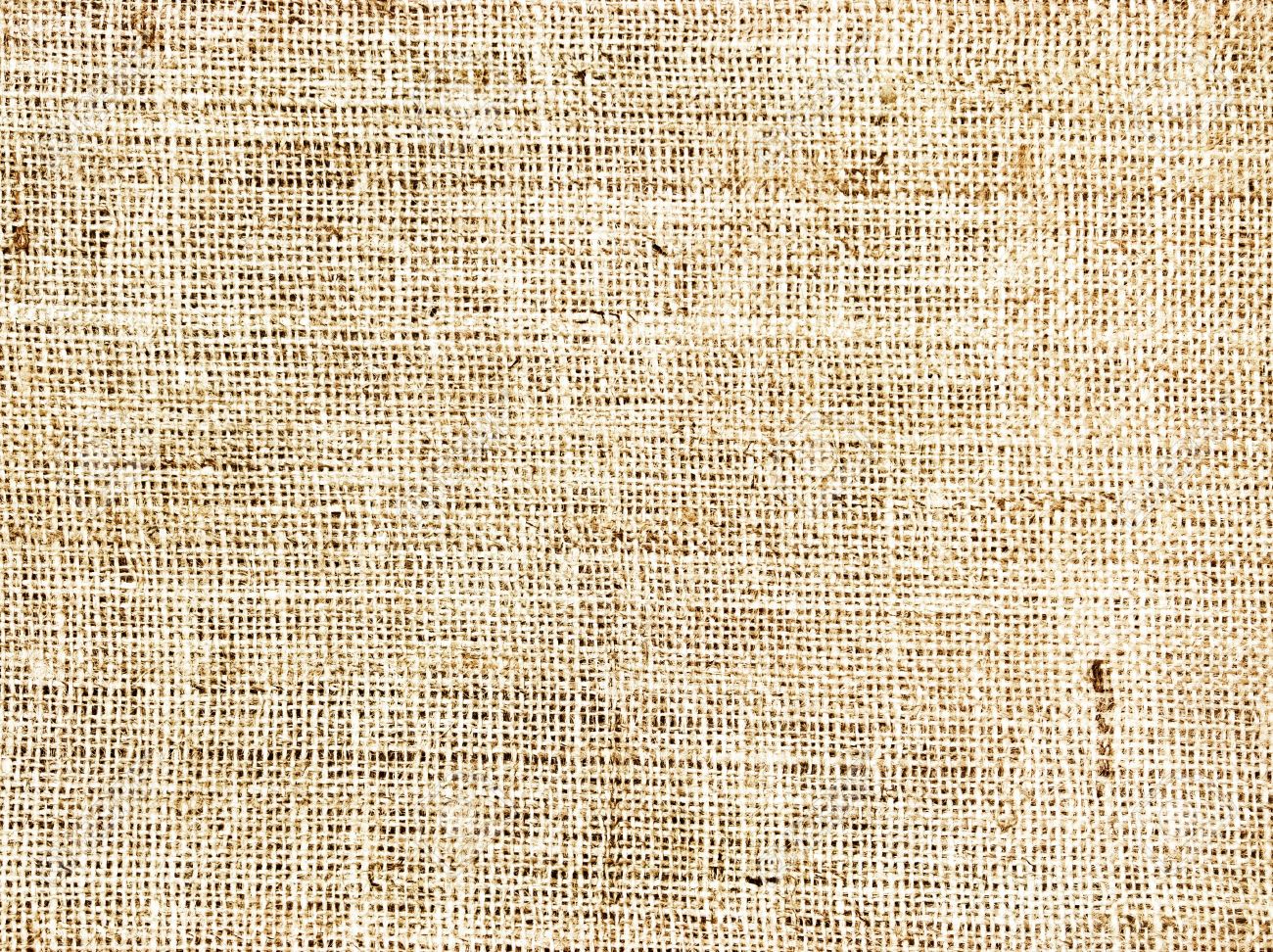 Opening Session: Constructed Response Revisions
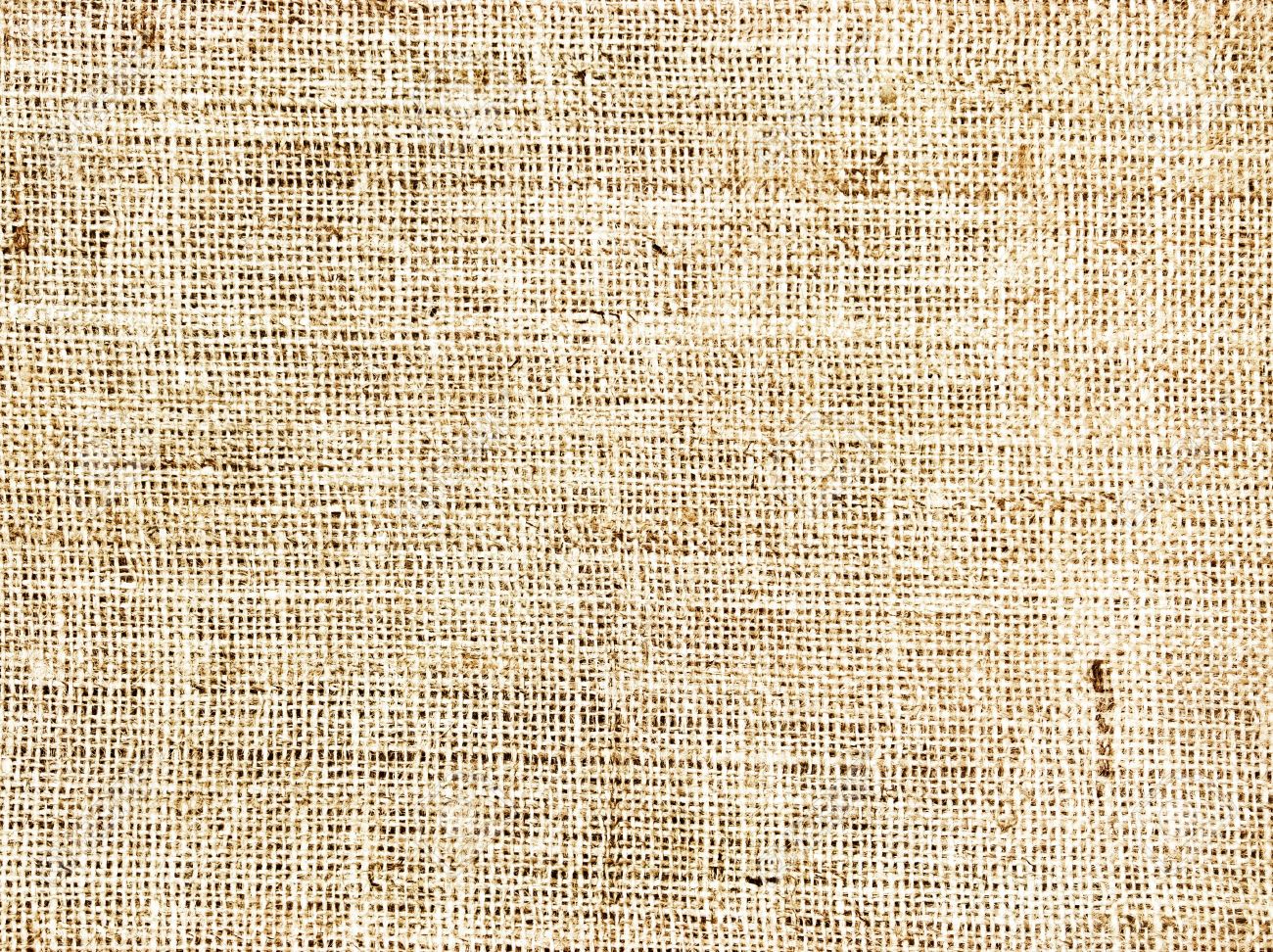 Constructed Response Choice
Answer the essential question on a sheet of paper in at least five sentences.

How can an author use poetic devices and figure of speech to produce mood and theme in a poem?
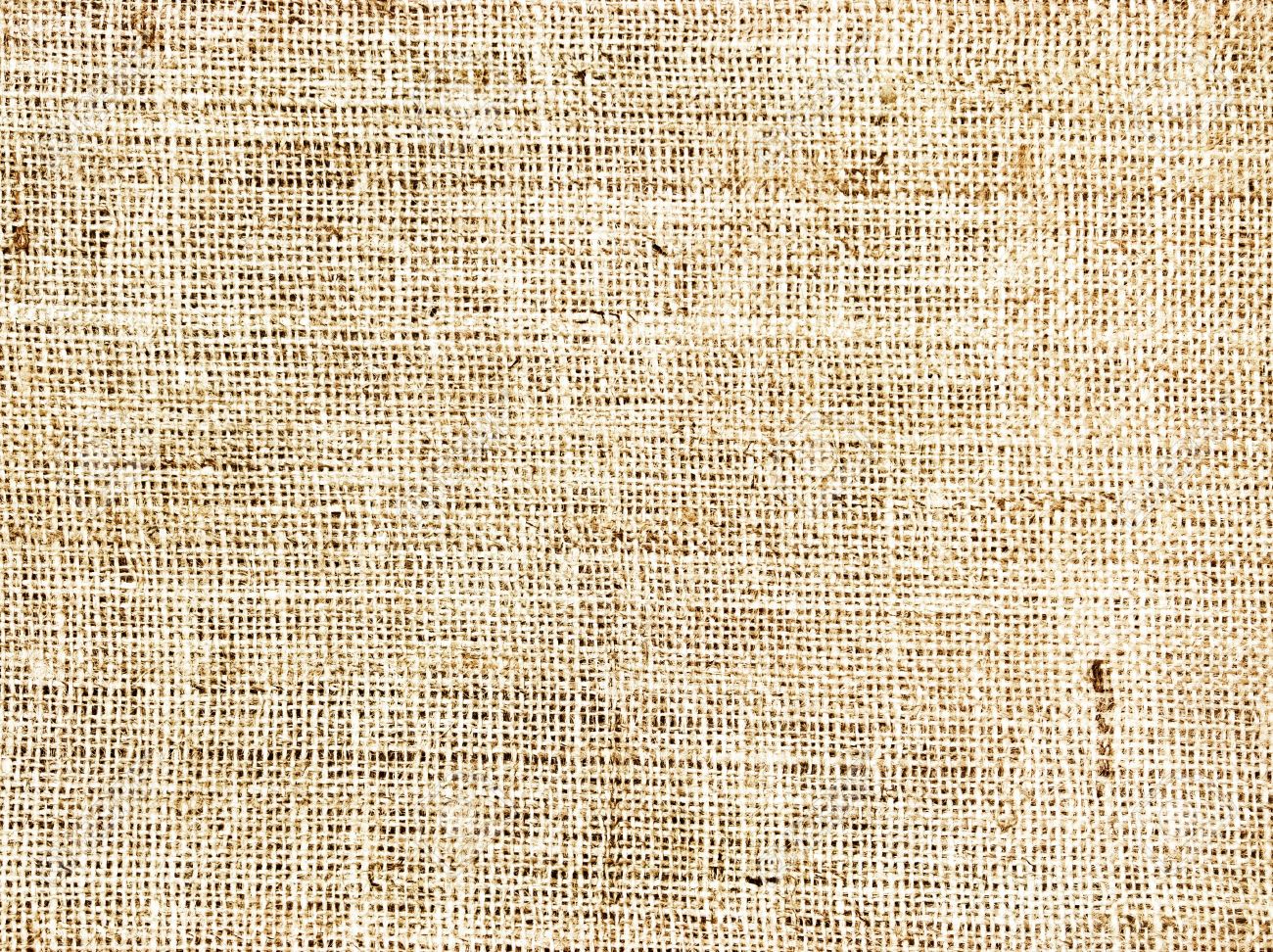 Work Session: What If Questions
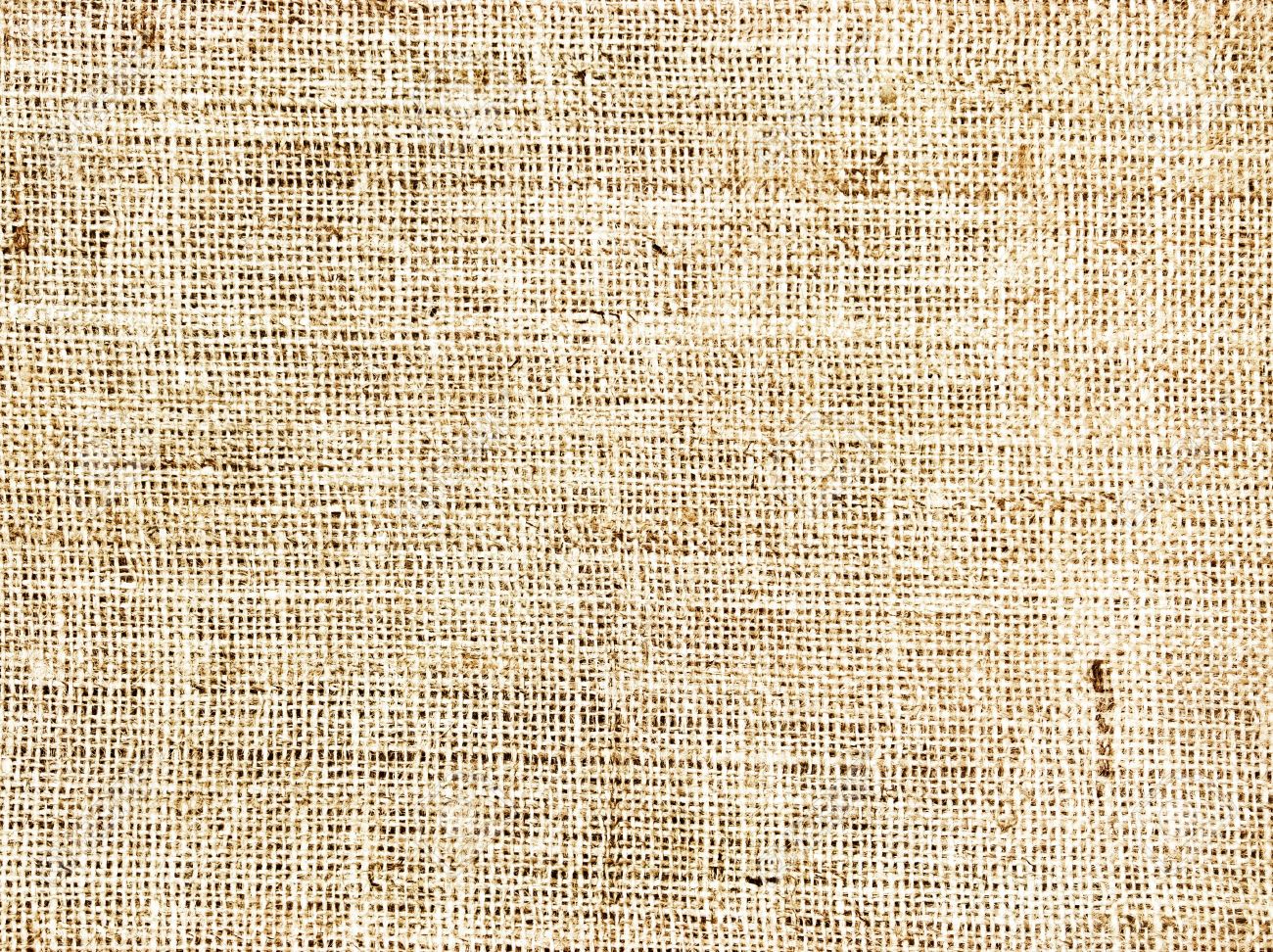 Work Session: What If Questions
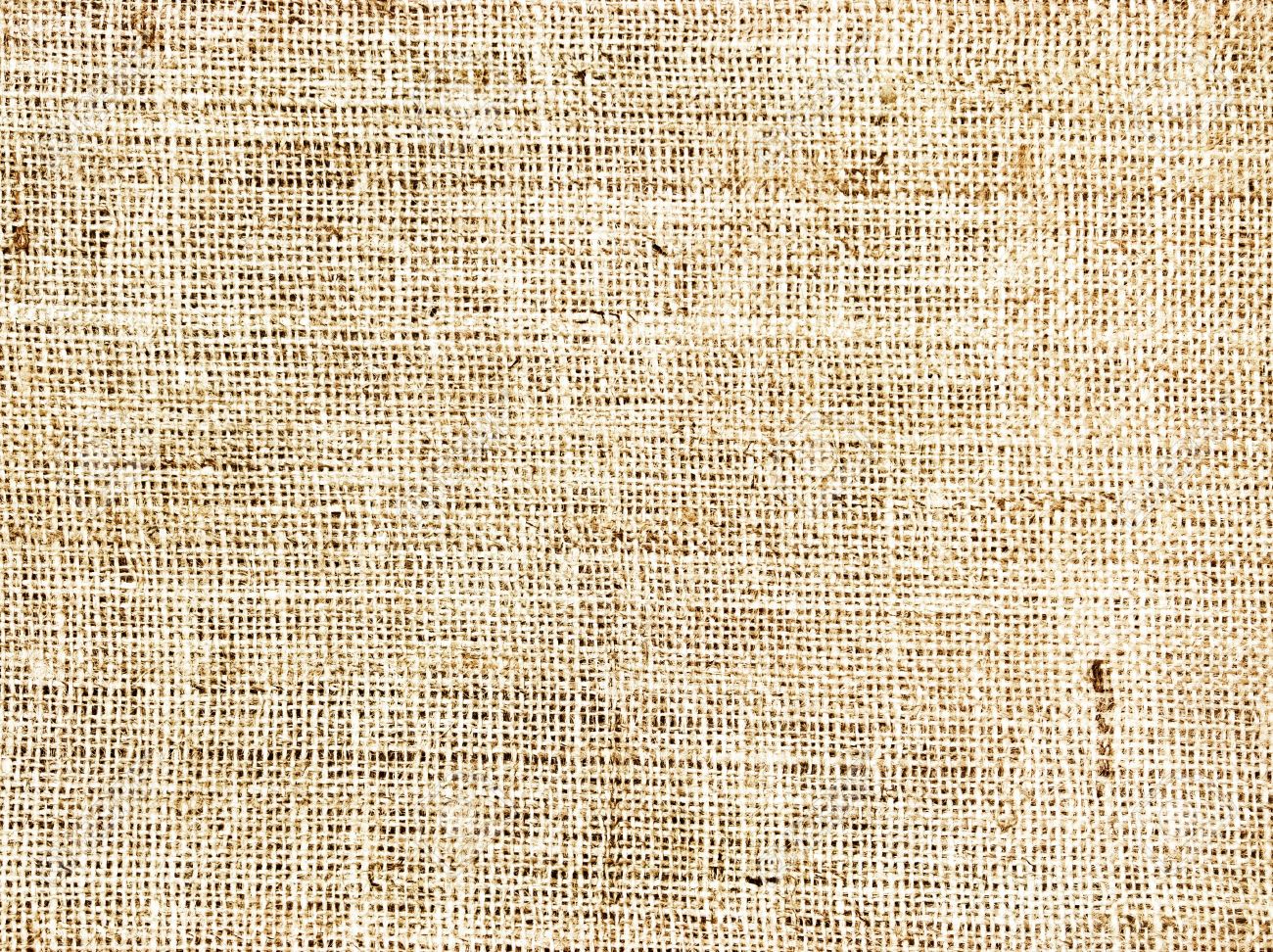 Ticket Out the Door